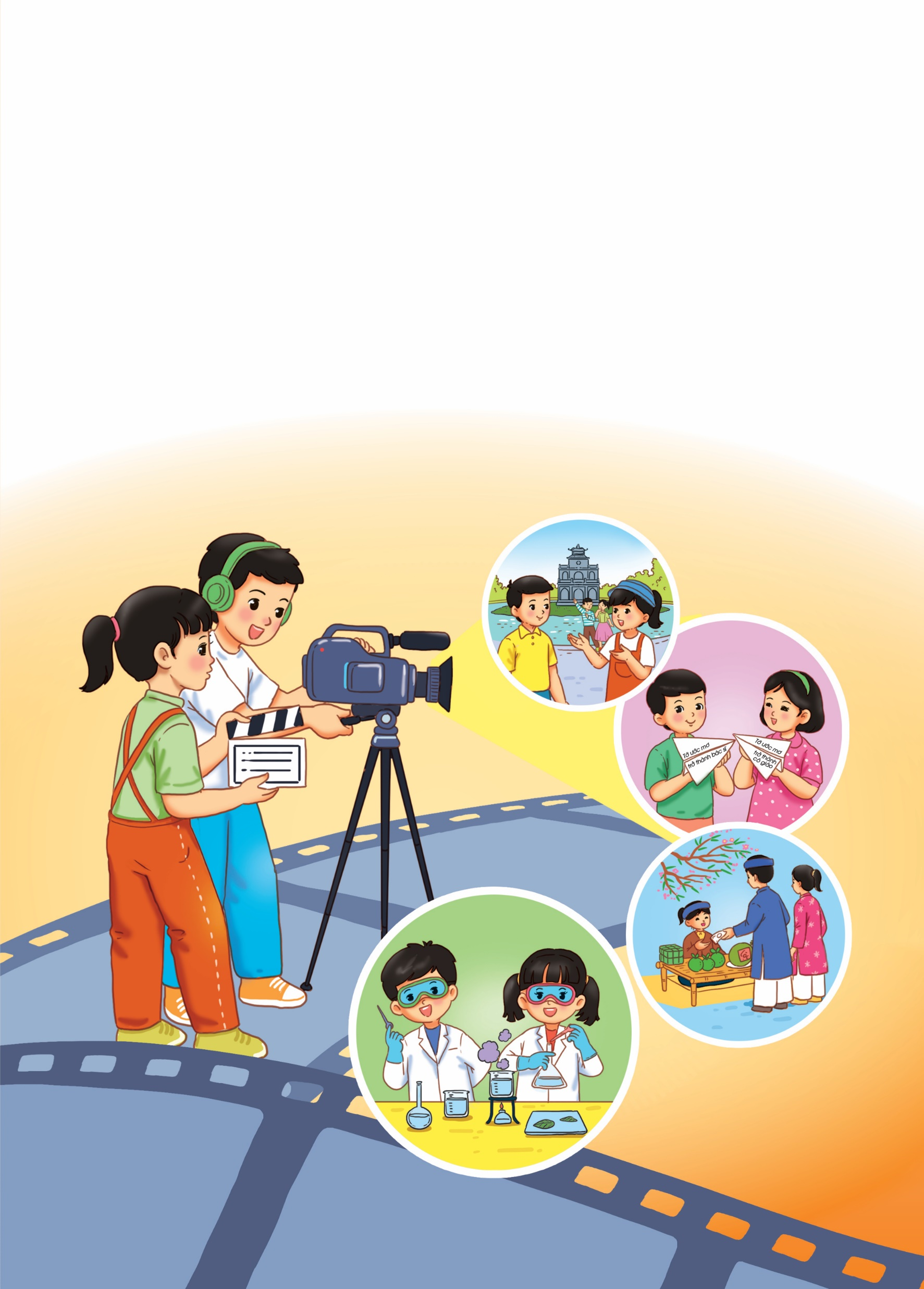 Chủ đề 5
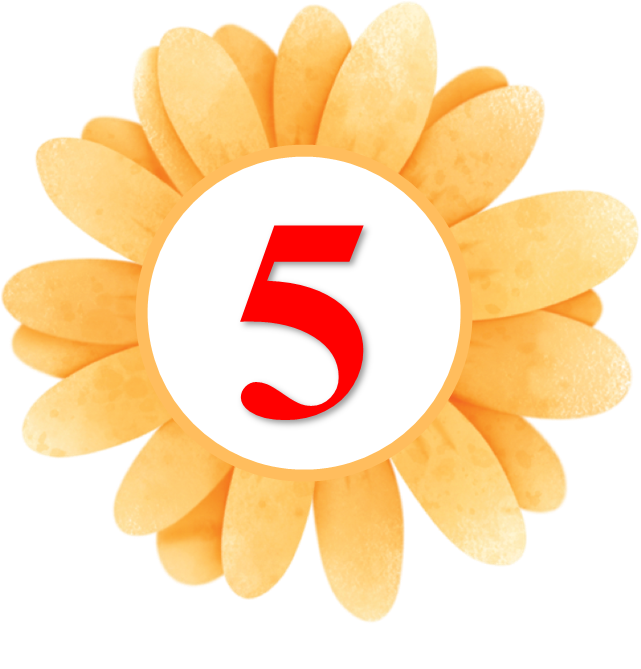 HỘI CHỢ XUÂN VÀ QUẢN LÍ CHI TIÊU
TUẦN 17
Chủ đề
5
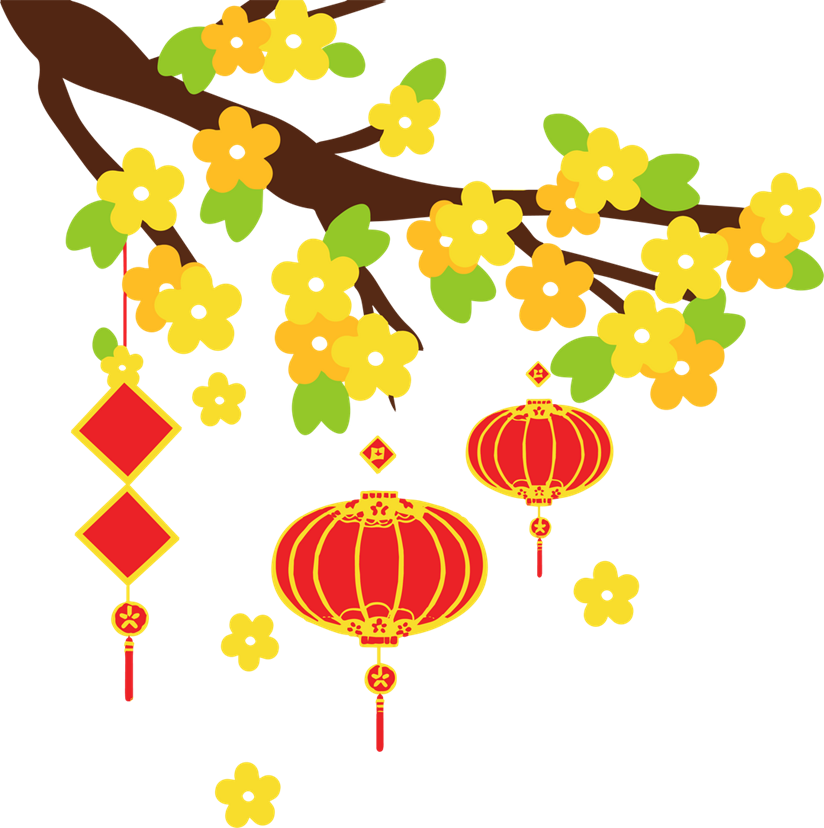 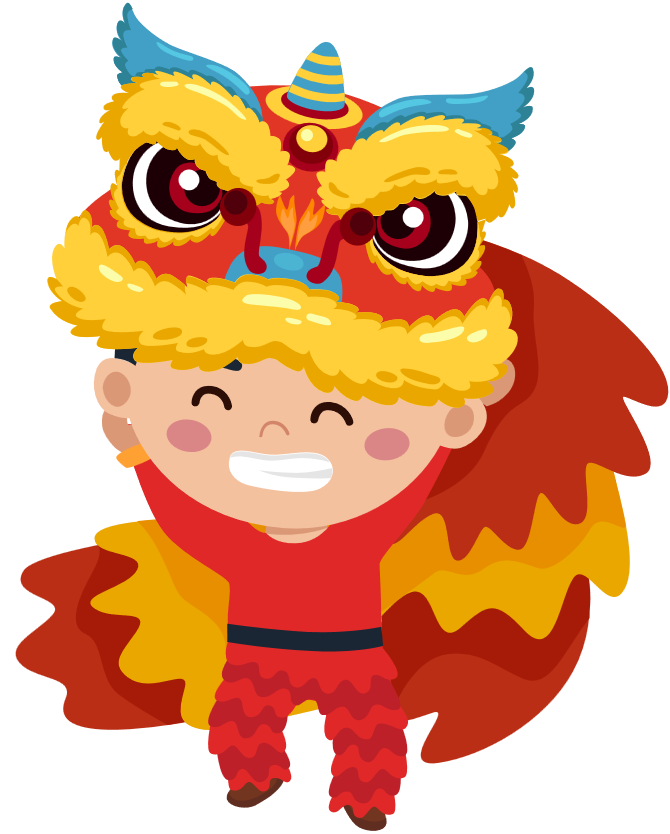 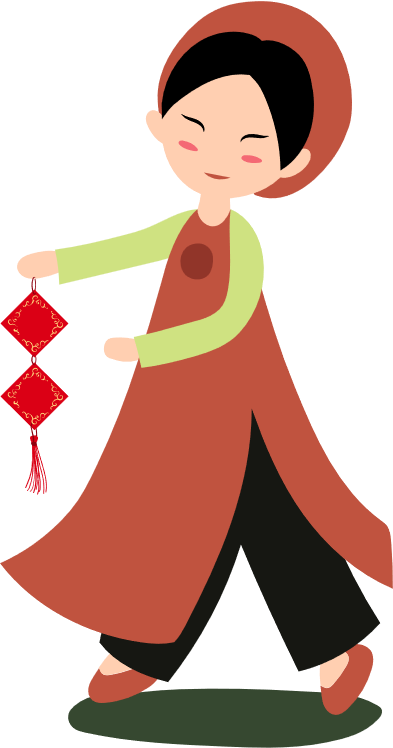 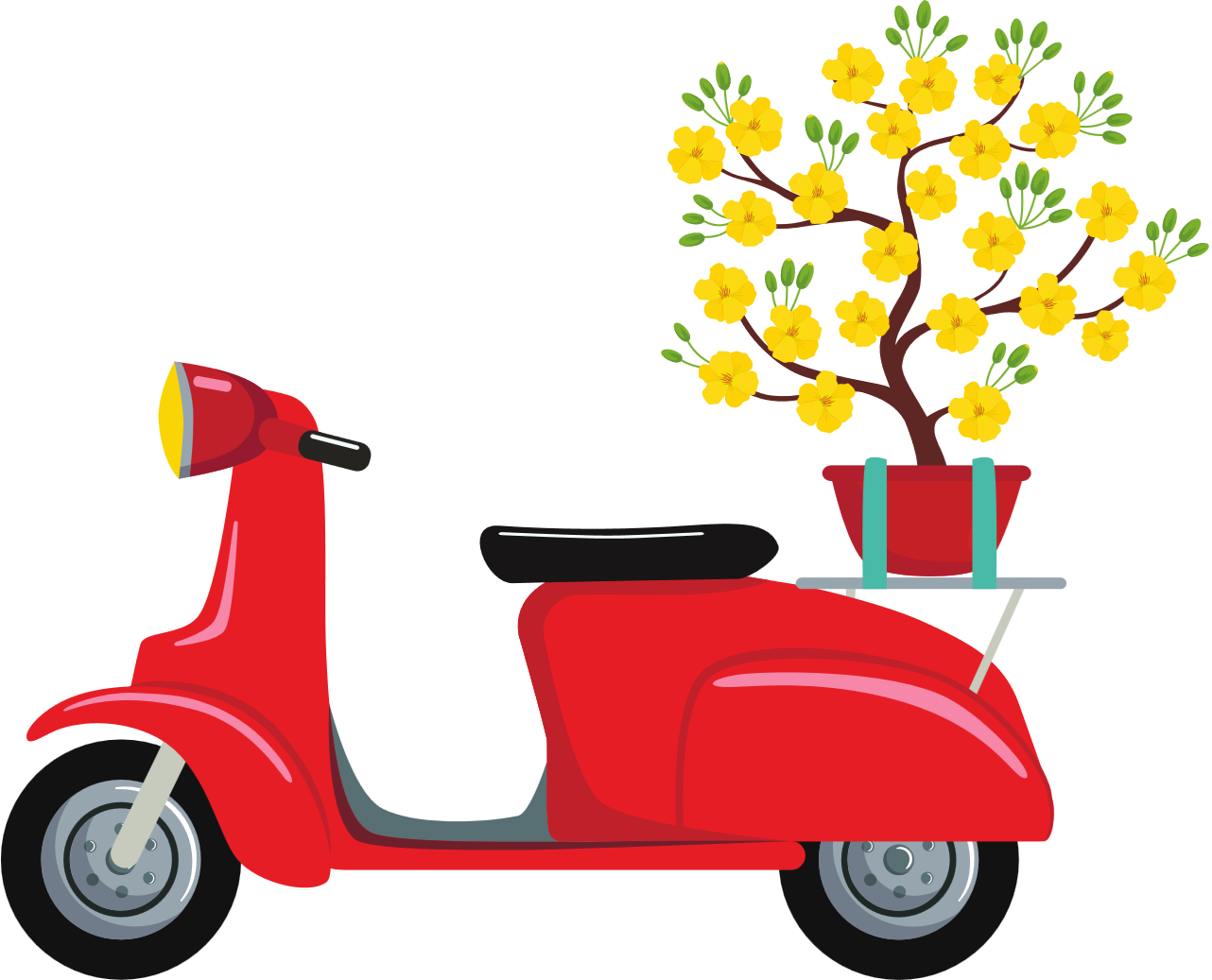 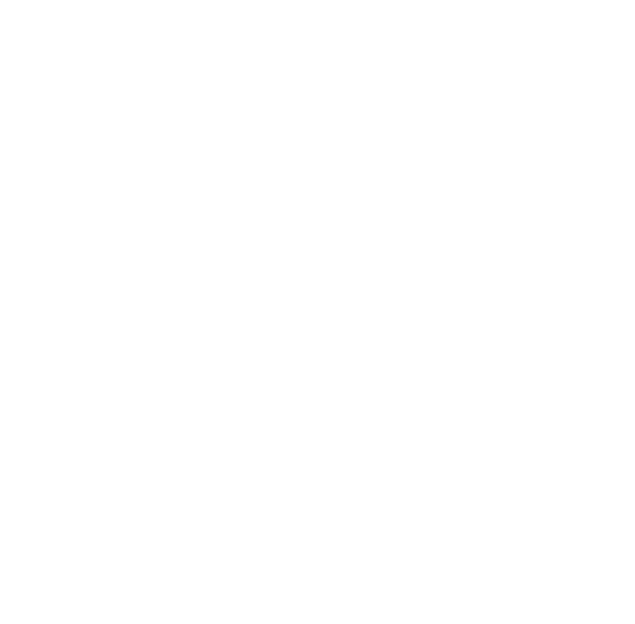 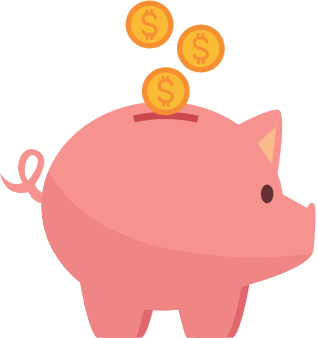 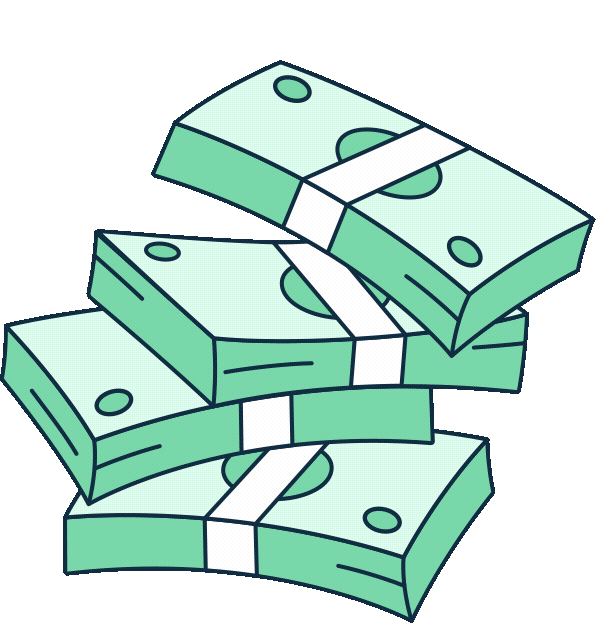 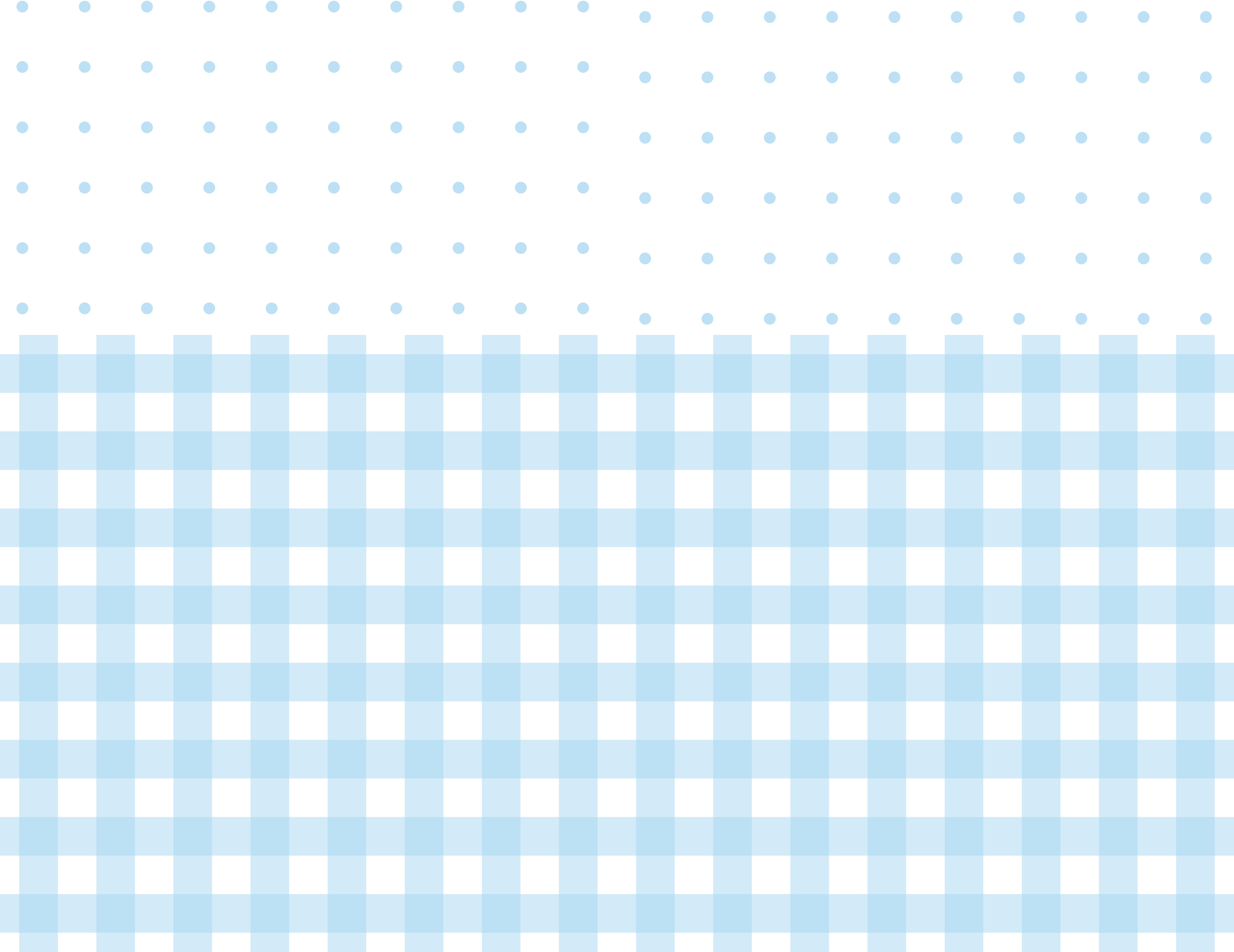 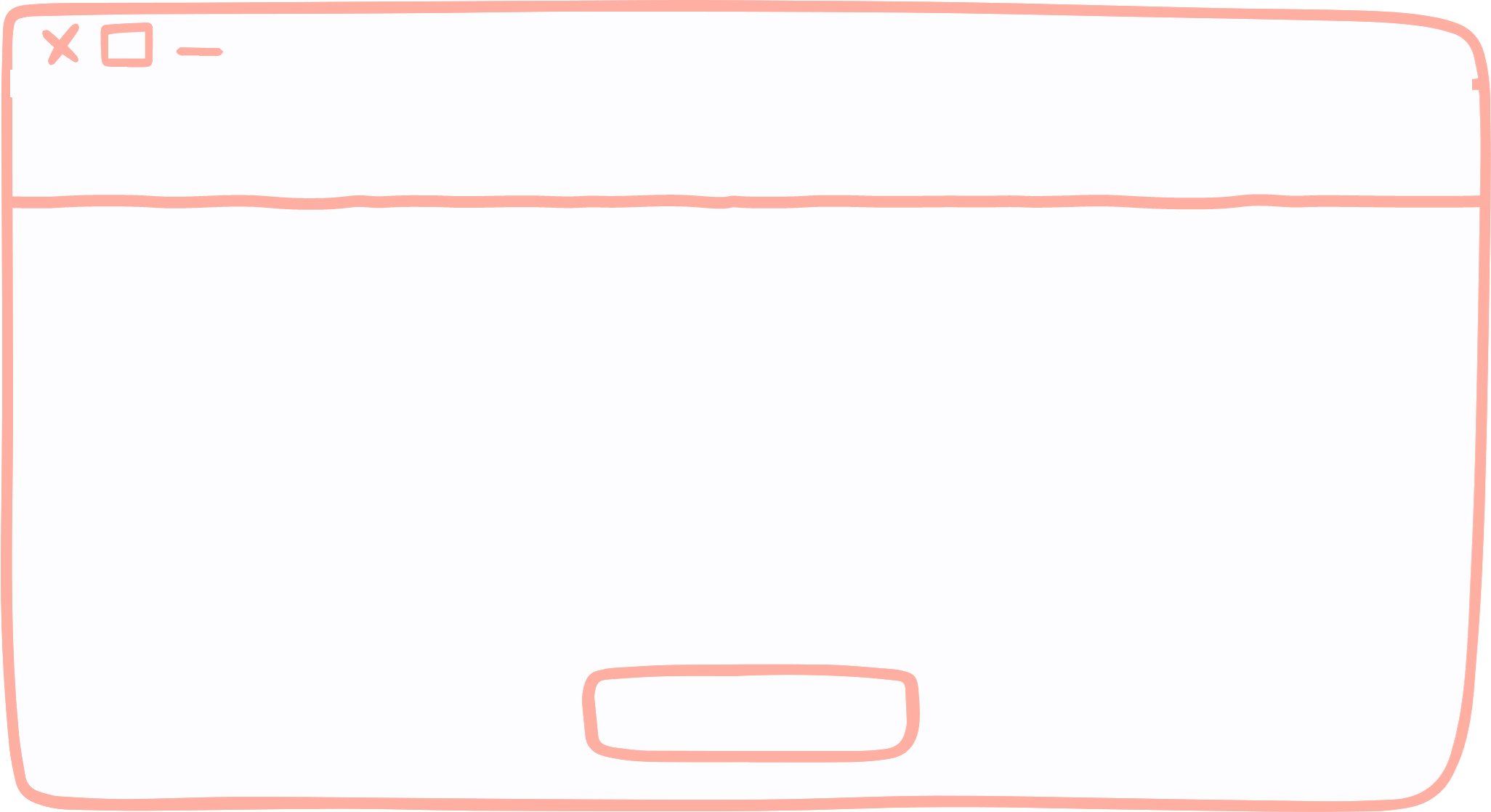 Xem bài hát sau.
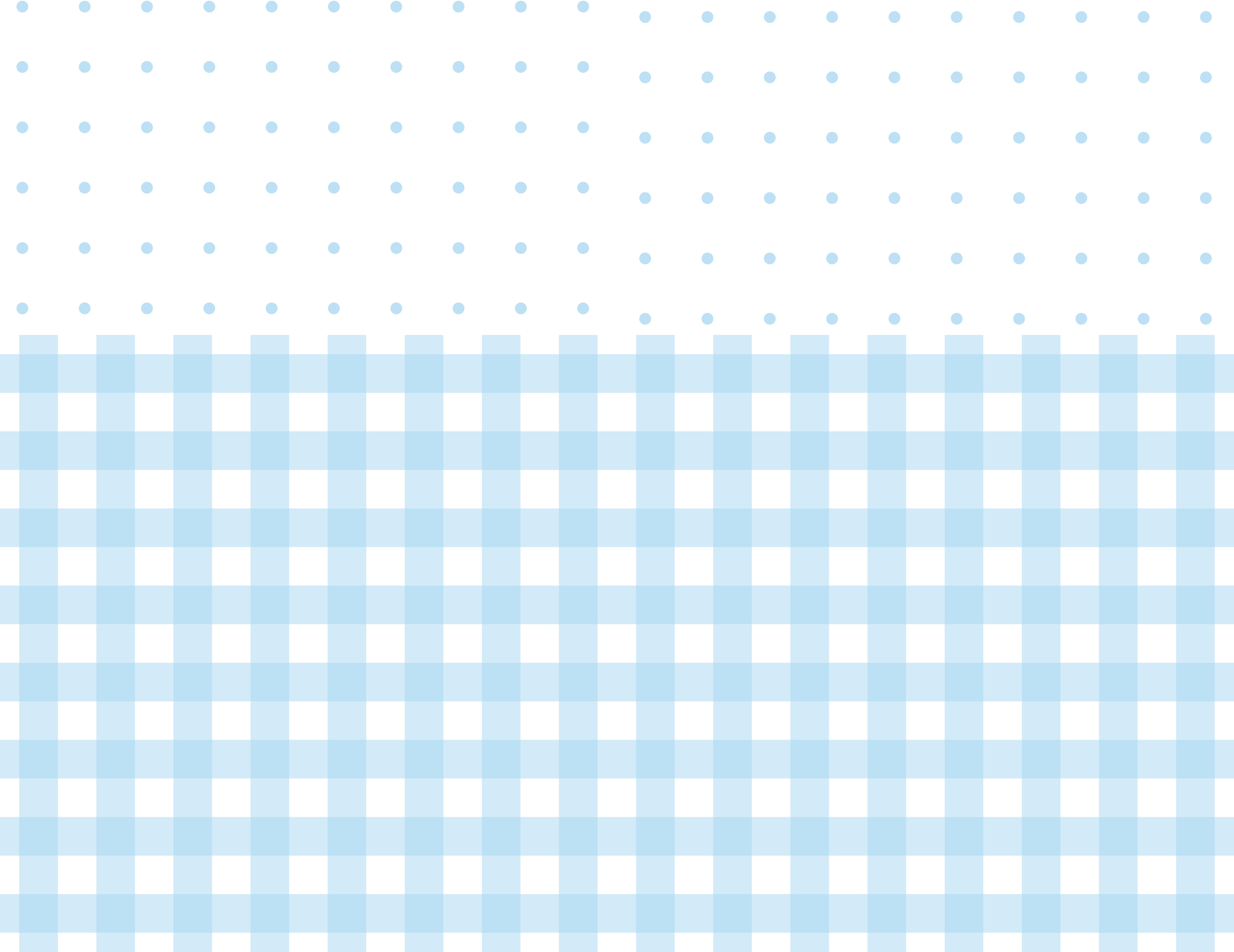 Bạn nhỏ trong bài hát cùng ba mẹ đi đâu?
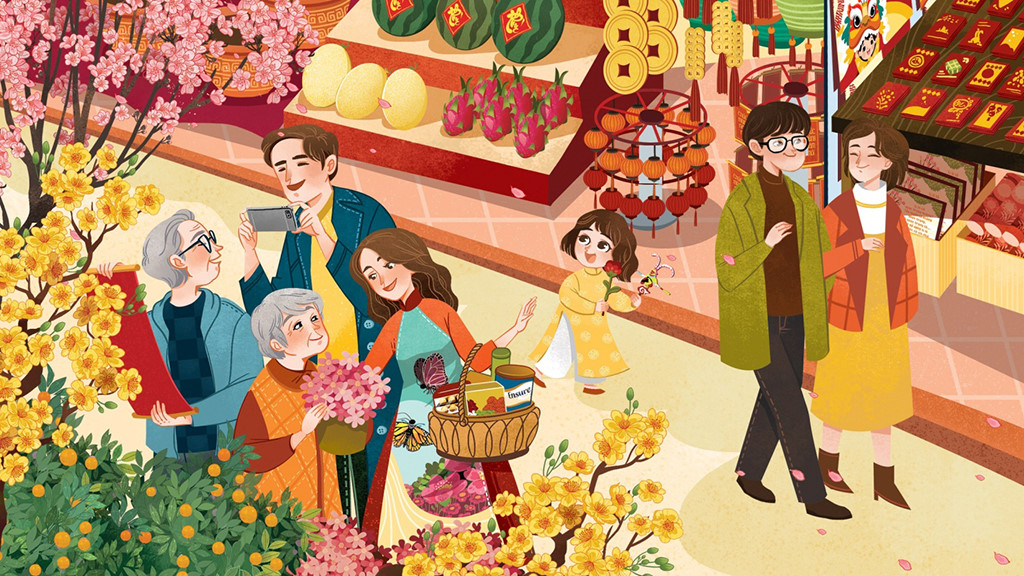 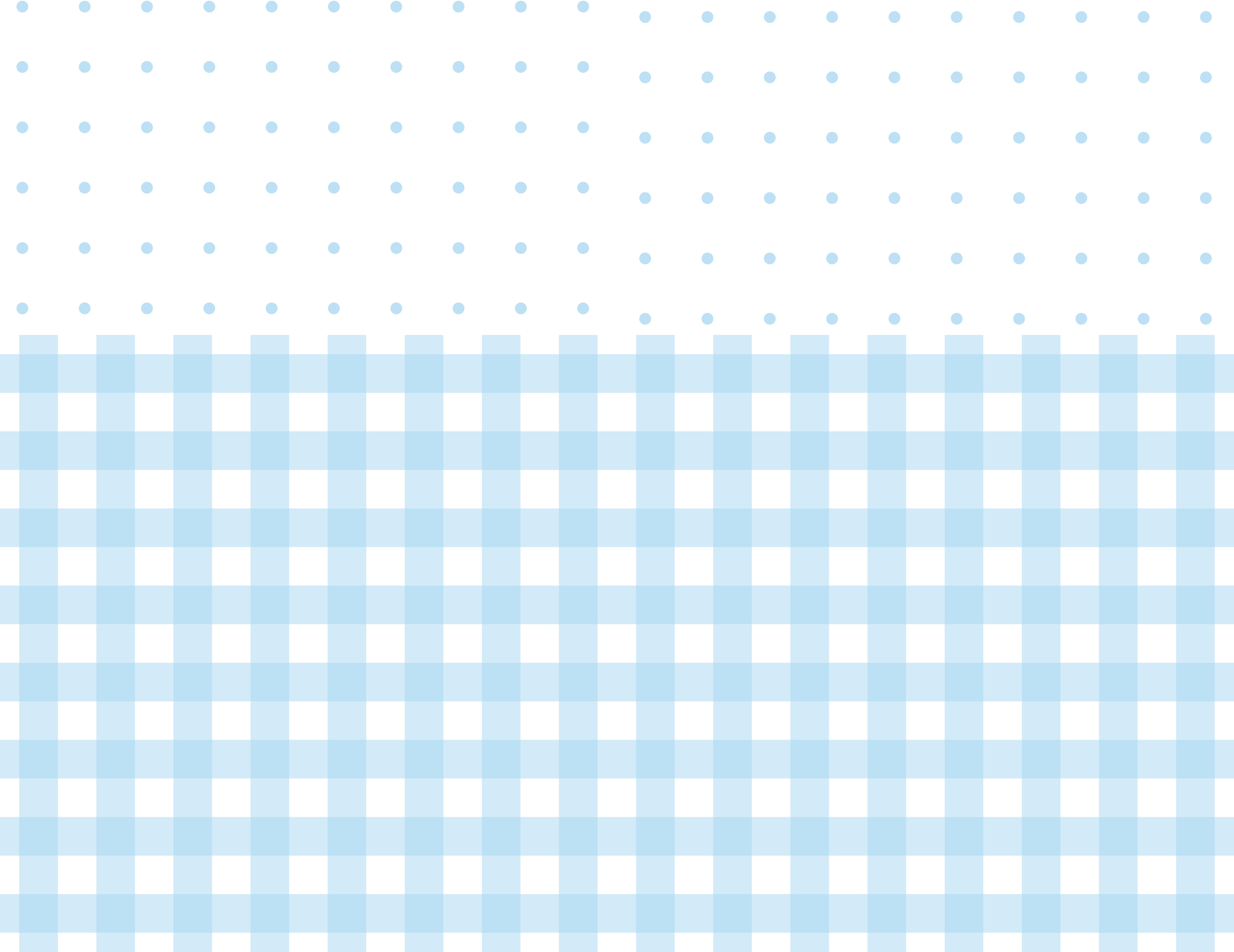 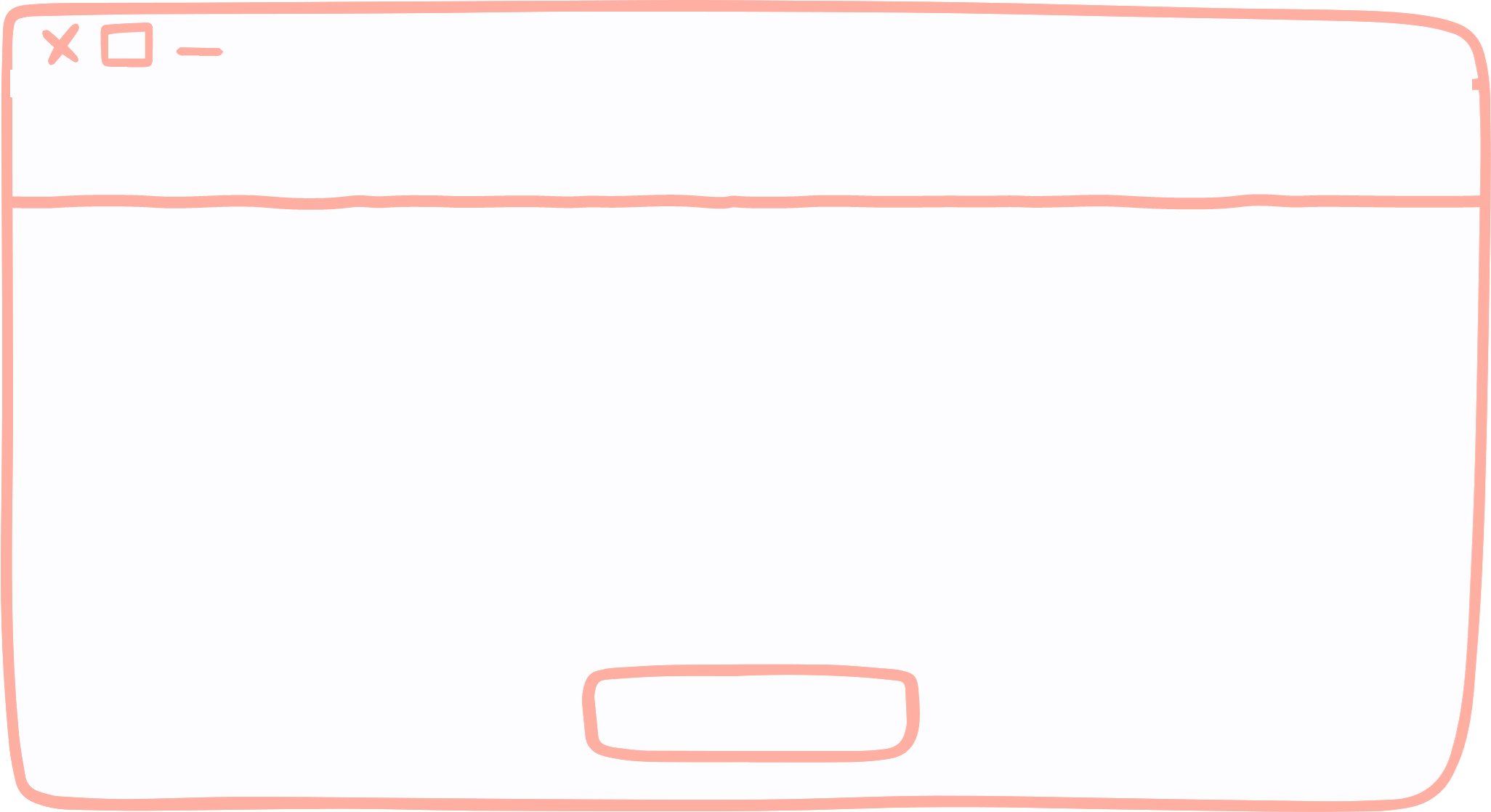 Nhận diện những hoạt động chi tiêu trong gia đình.
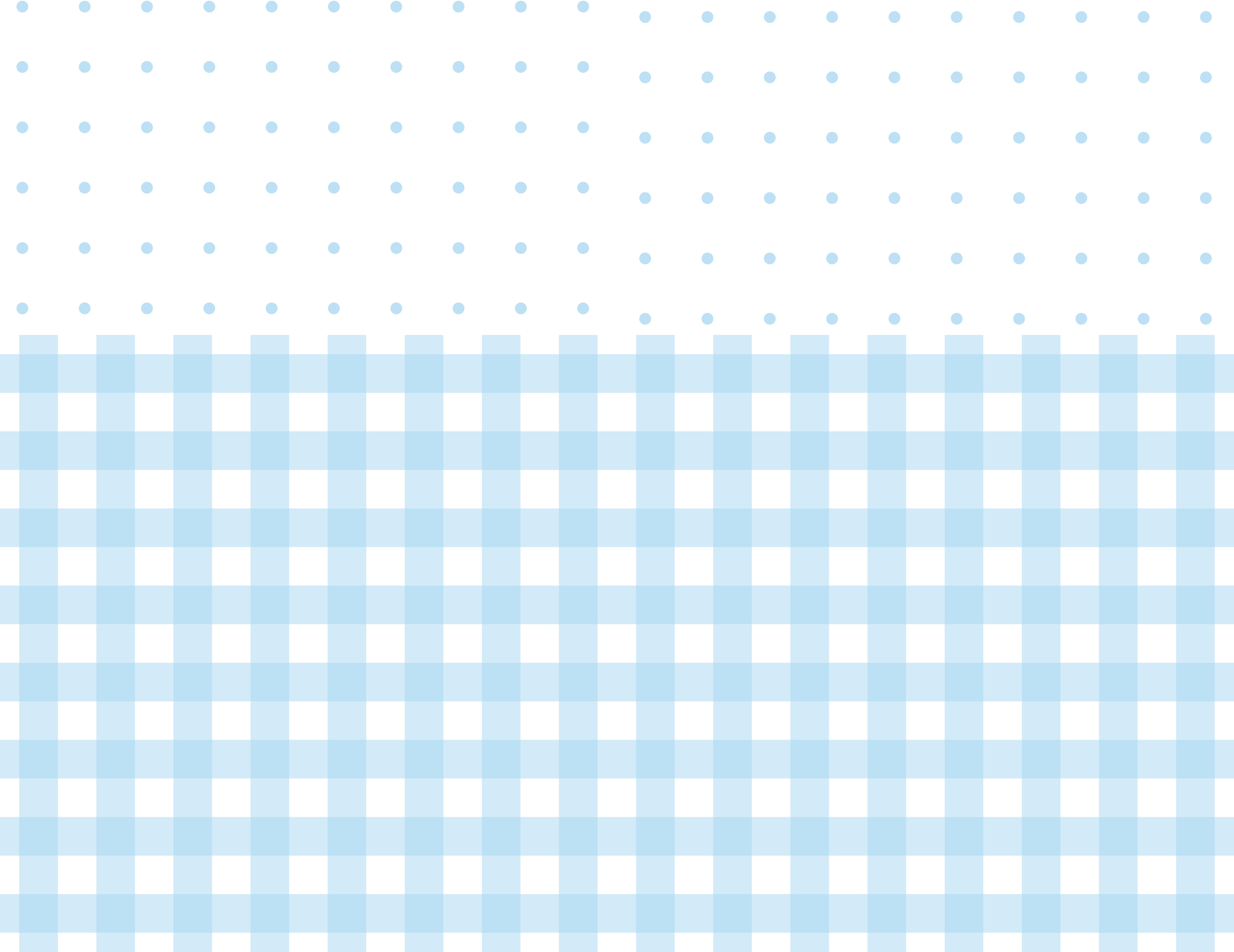 Thảo luận về những khoản chi tiêu trong gia đình.
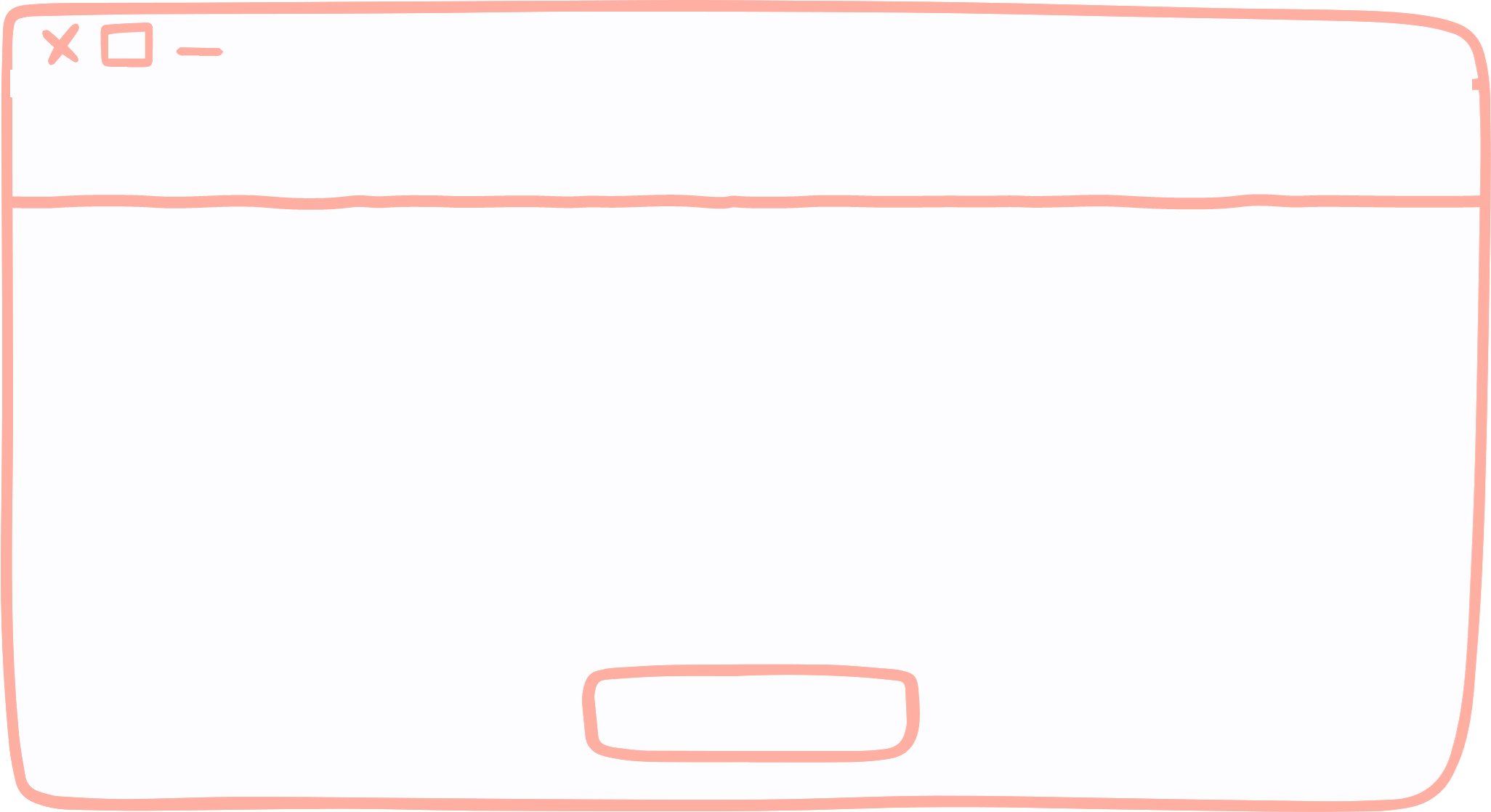 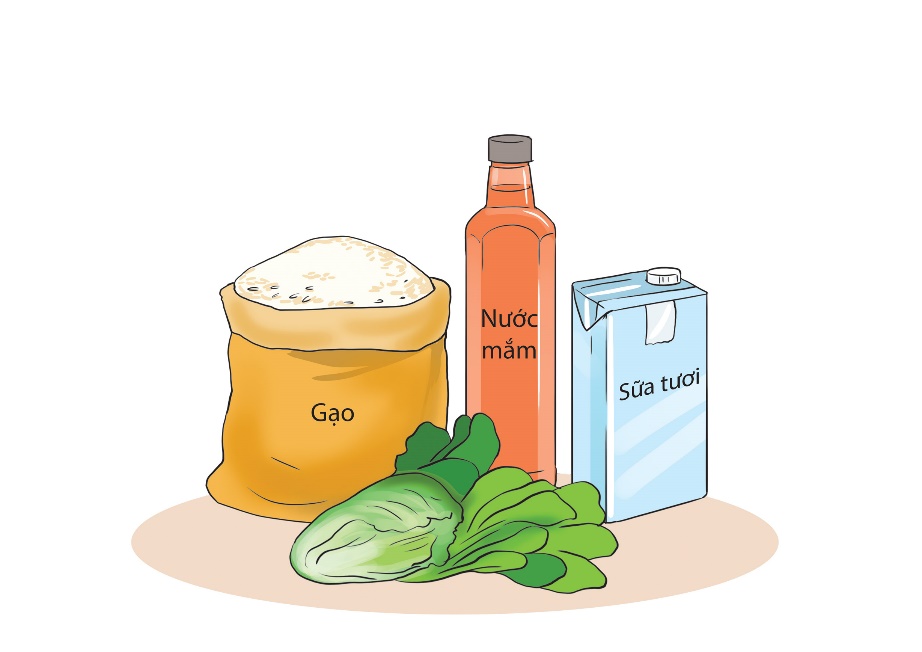 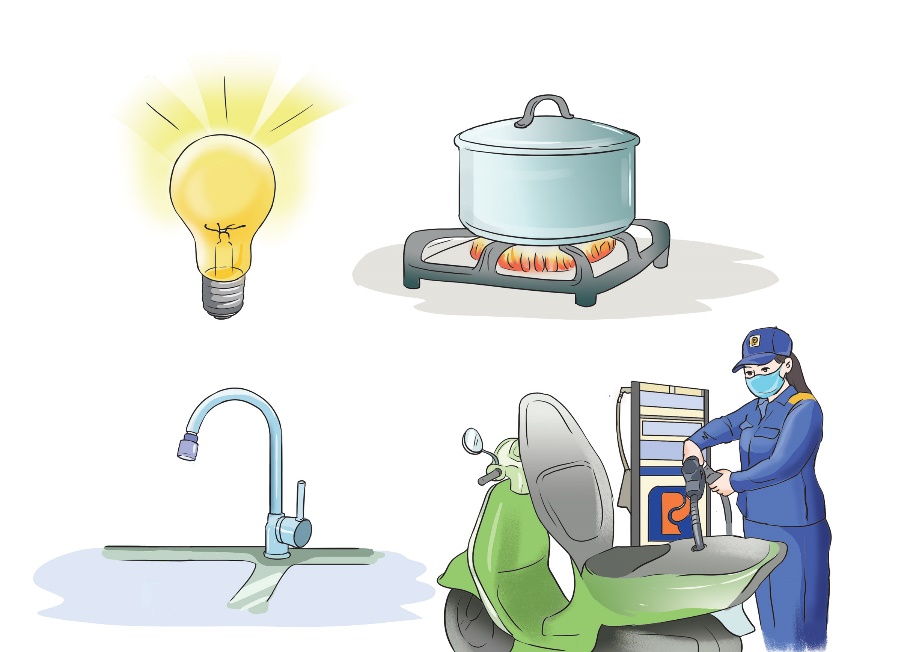 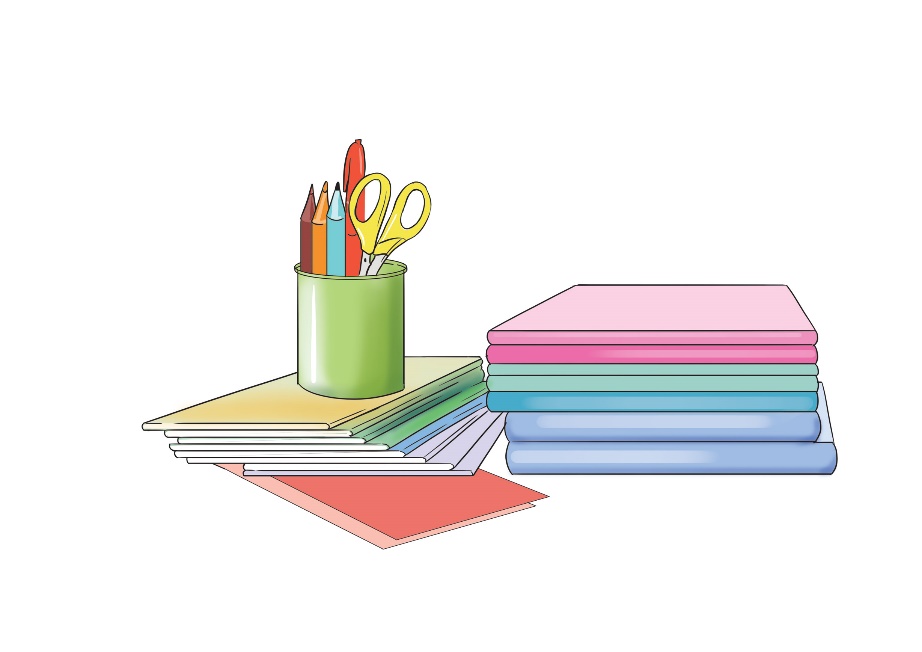 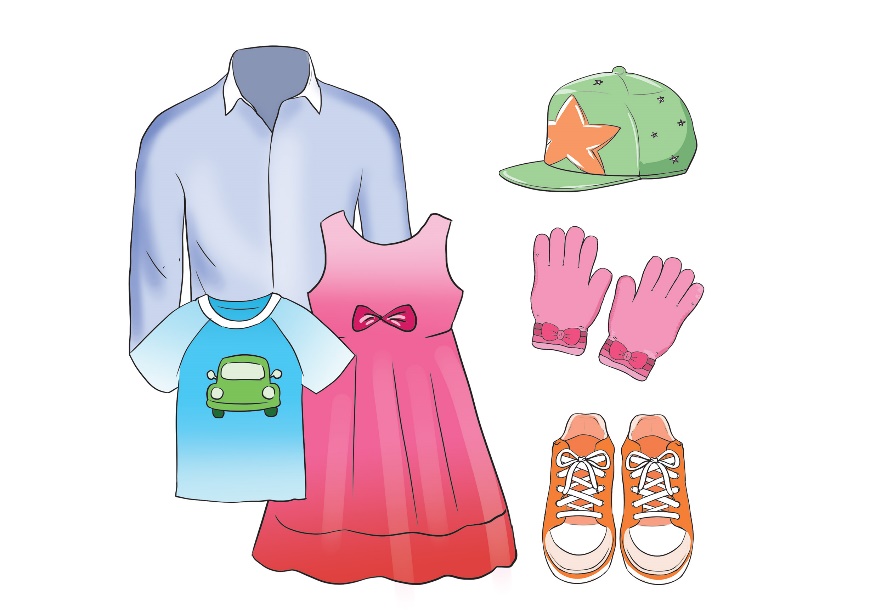 1
2
3
4
Chi cho thực phẩm
Chi cho điện, nước, chất đốt,...
Chi cho học tập
Chi cho trang phục
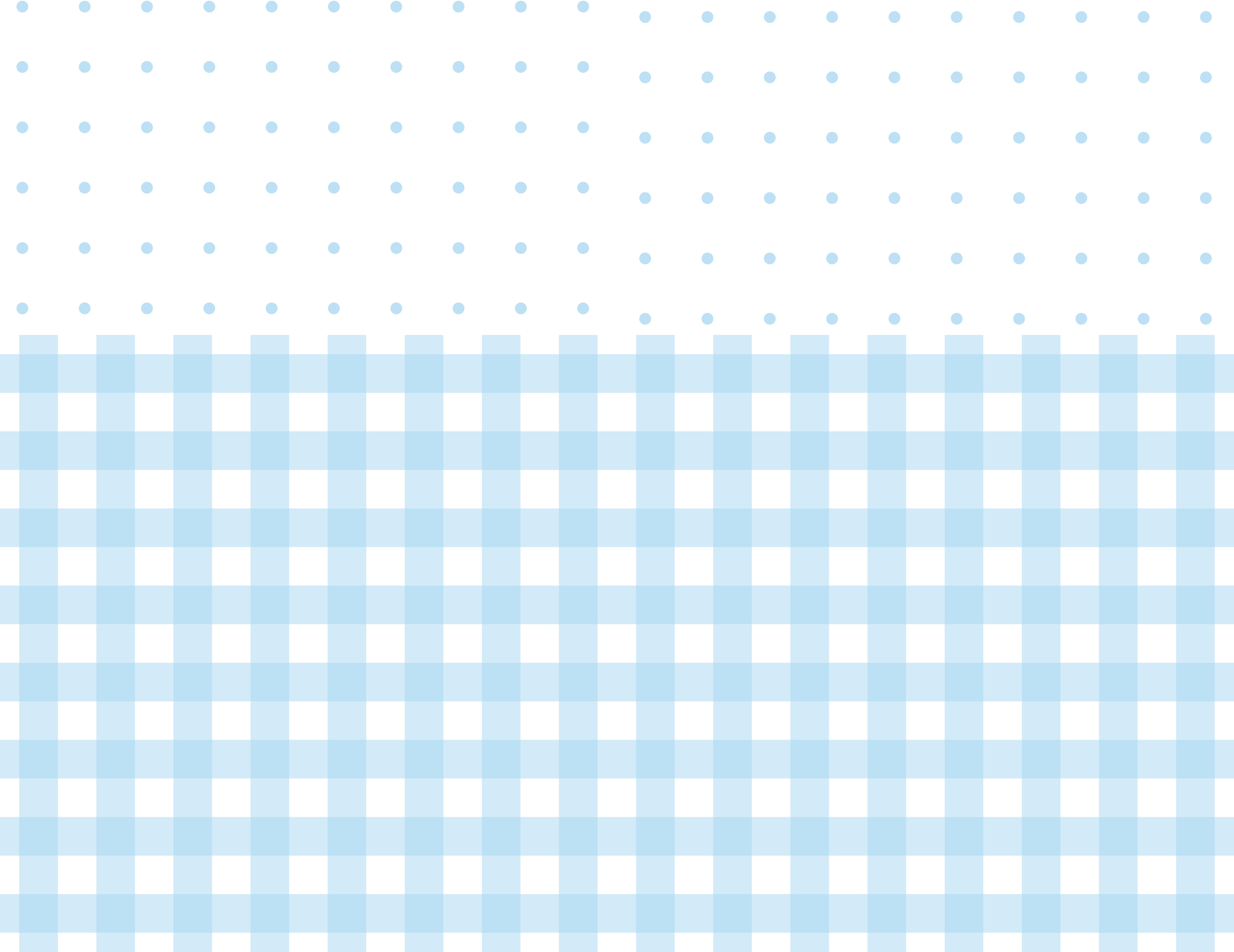 Thảo luận về những khoản chi tiêu trong gia đình.
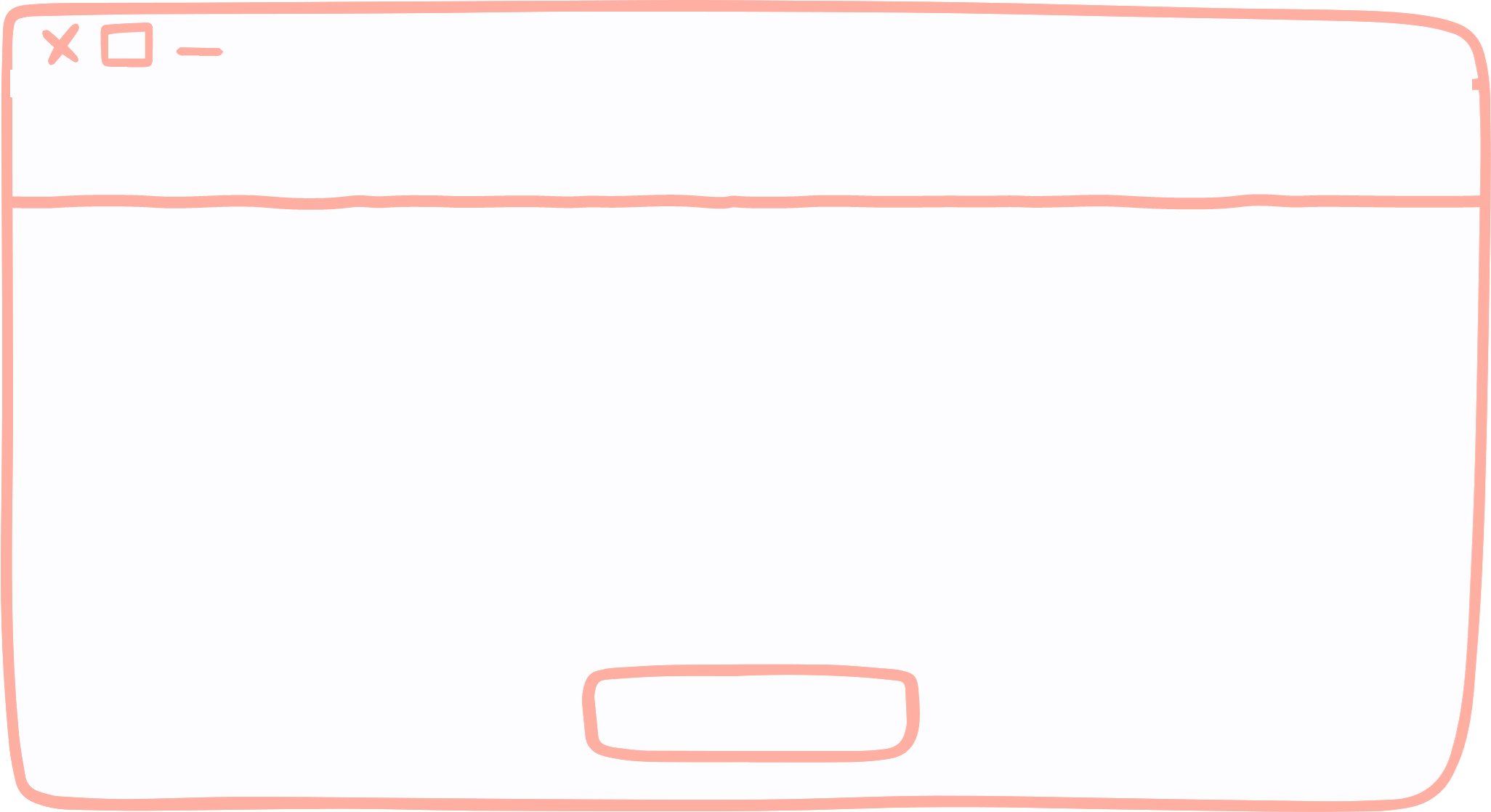 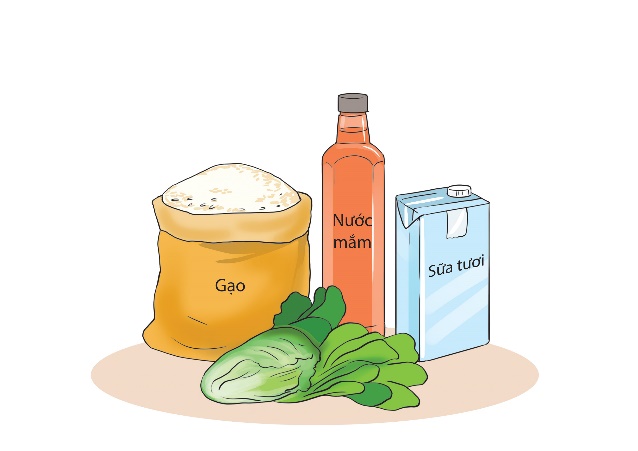 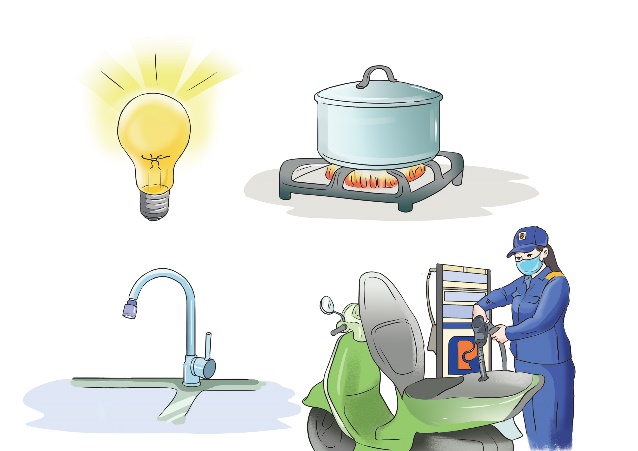 Quan sát hình, nêu tên những nhóm chi tiêu trong gia đình.
Kể tên các khoản chi theo mỗi nhóm.
Chi cho thực phẩm
Chi cho điện, nước, chất đốt,...
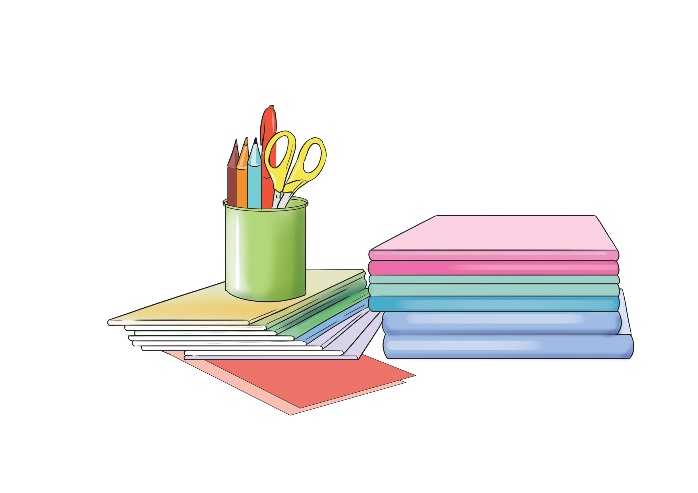 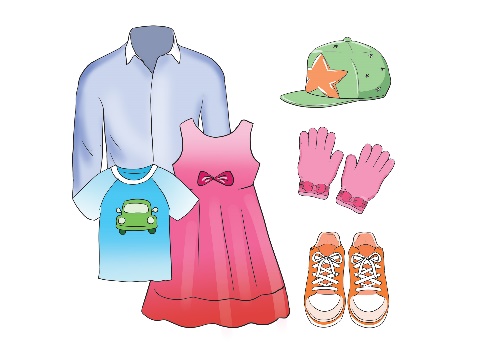 1
2
3
4
Chi cho học tập
Chi cho trang phục
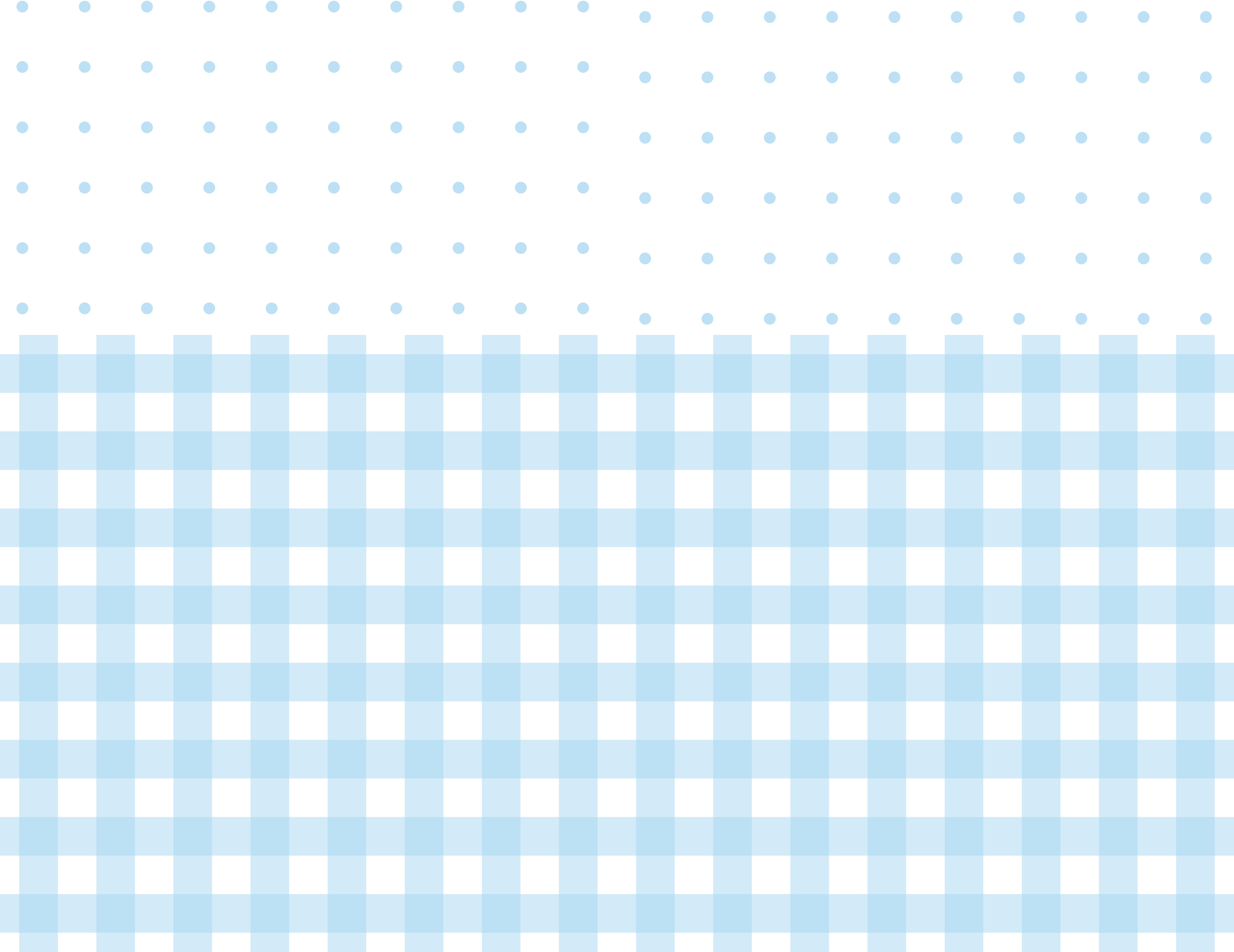 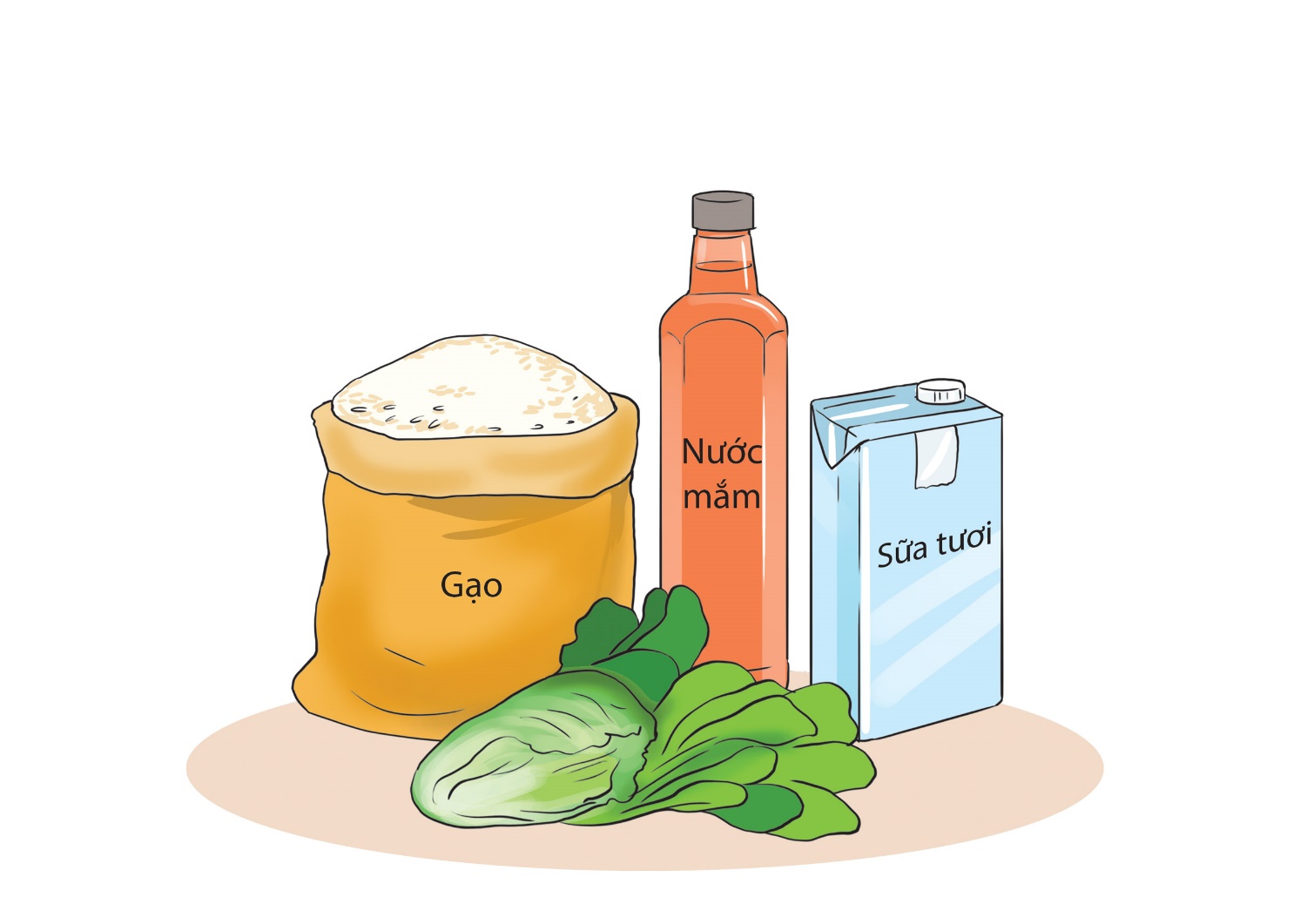 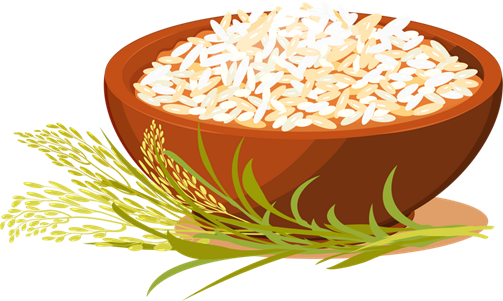 Mua thịt cá, rau củ quả
Mua gạo
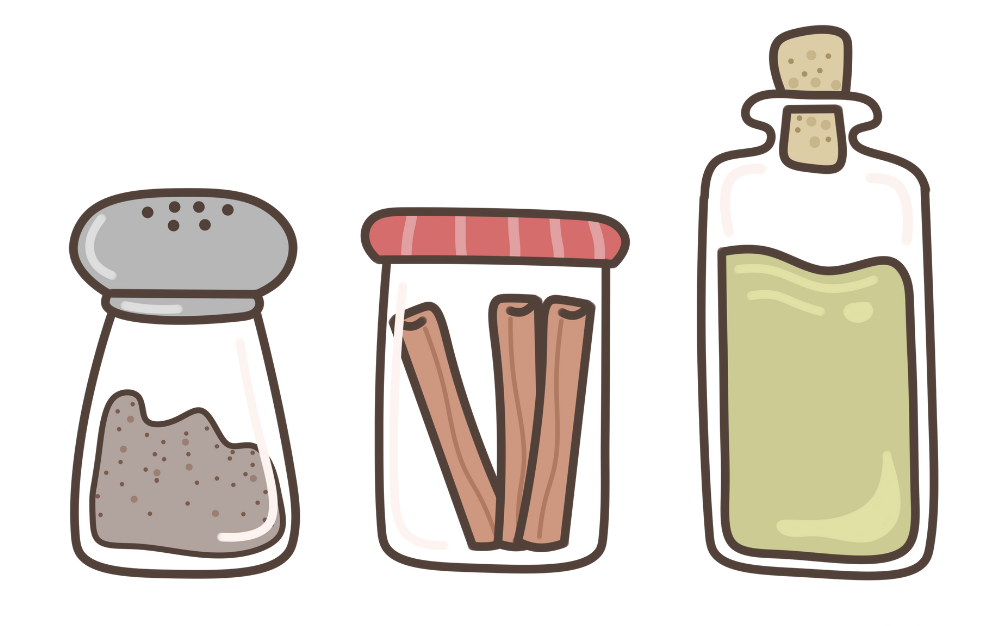 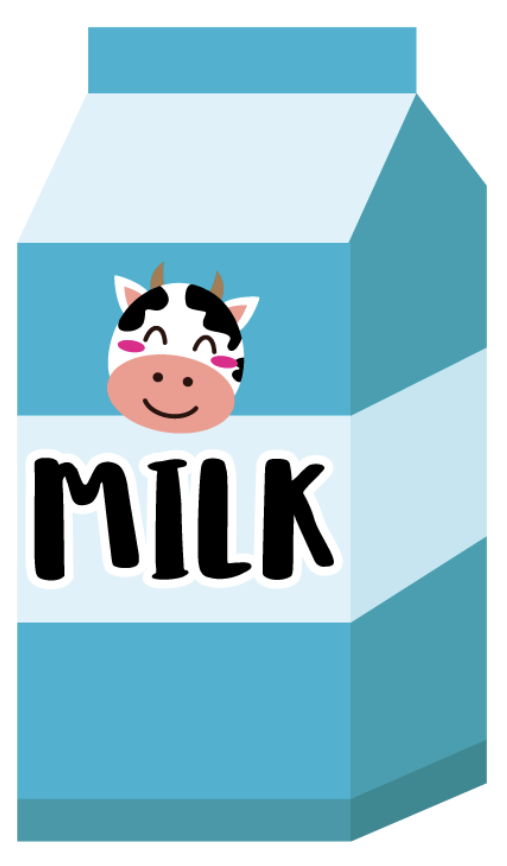 Chi cho thực phẩm
1
Mua gia vị
Mua sữa, nước trái cây
Mua bánh kẹo
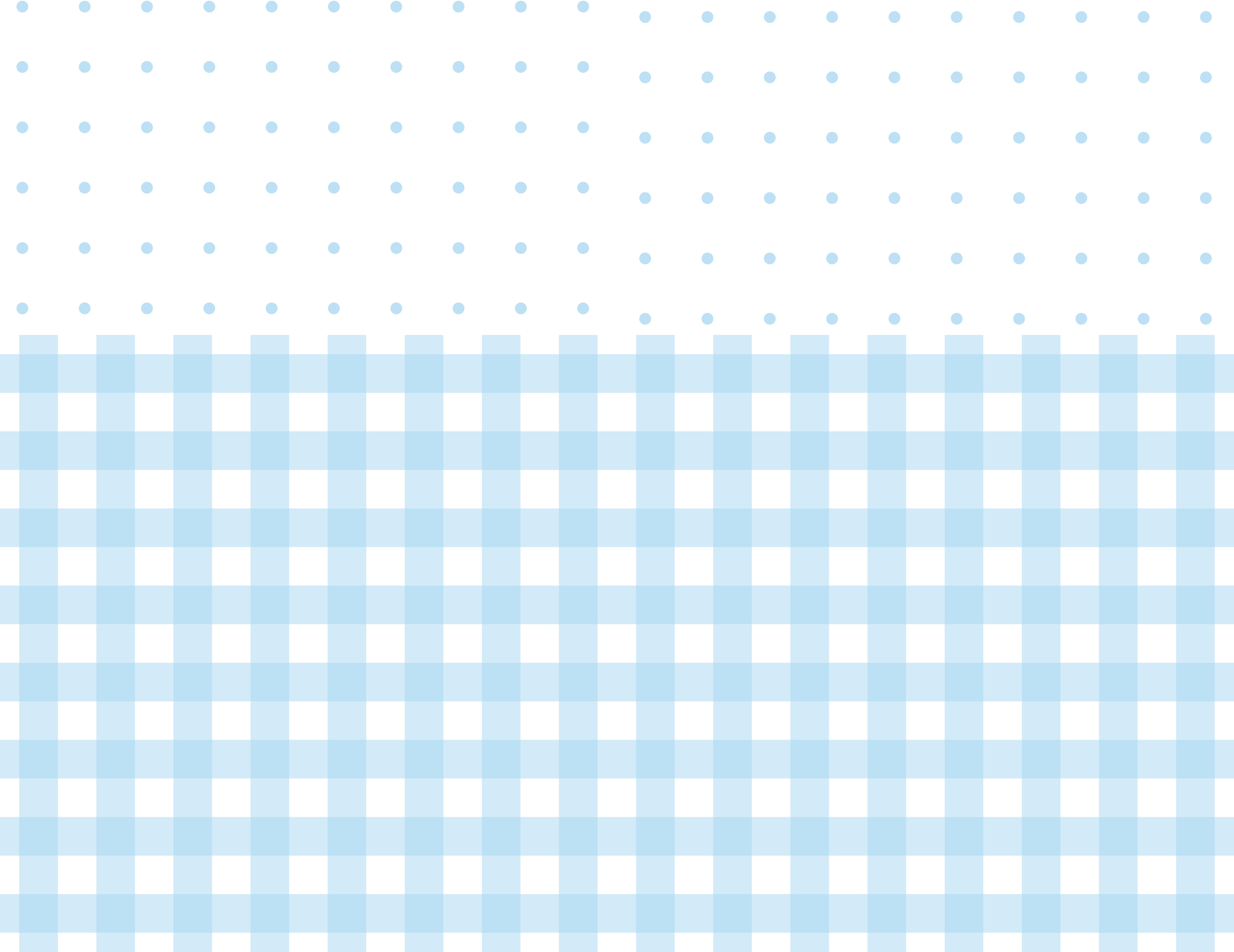 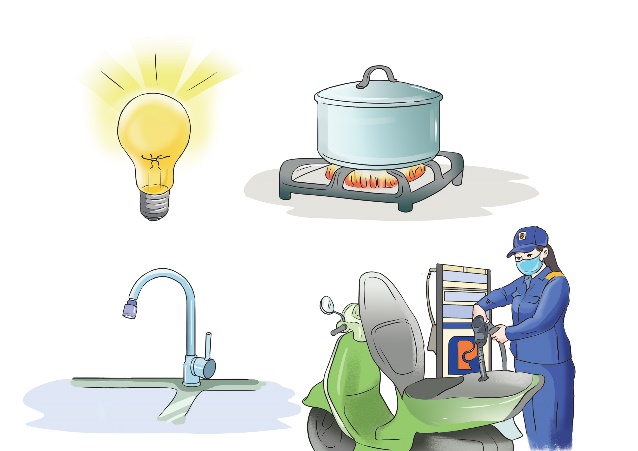 Tiền điện
Tiền nước
Chi cho điện, nước, chất đốt,...
2
Thay bình gas
Đổ xăng xe
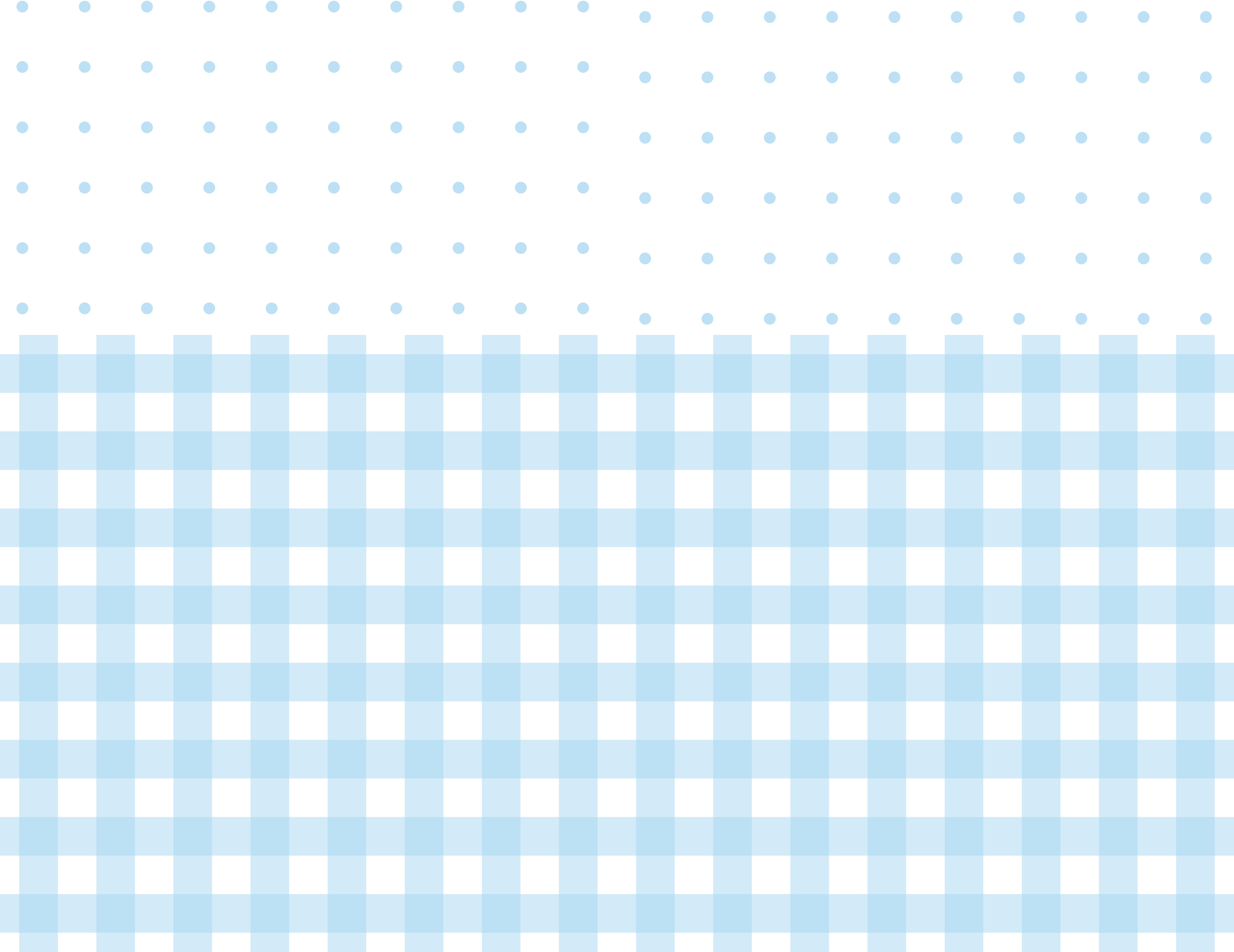 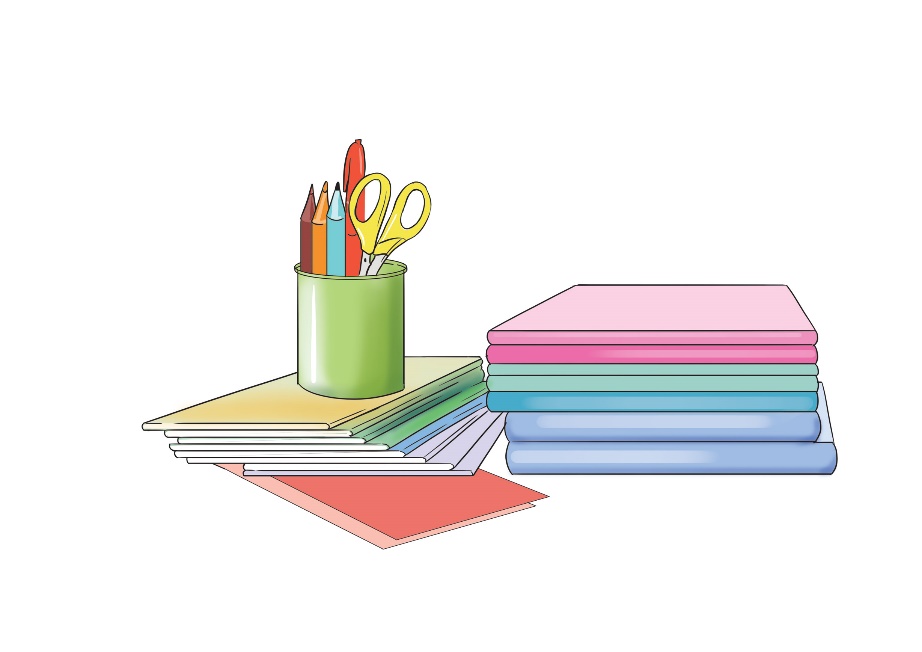 Mua đồ dùng học tập
Học phí
Chi cho học tập
3
Mua máy tính
Mua sách
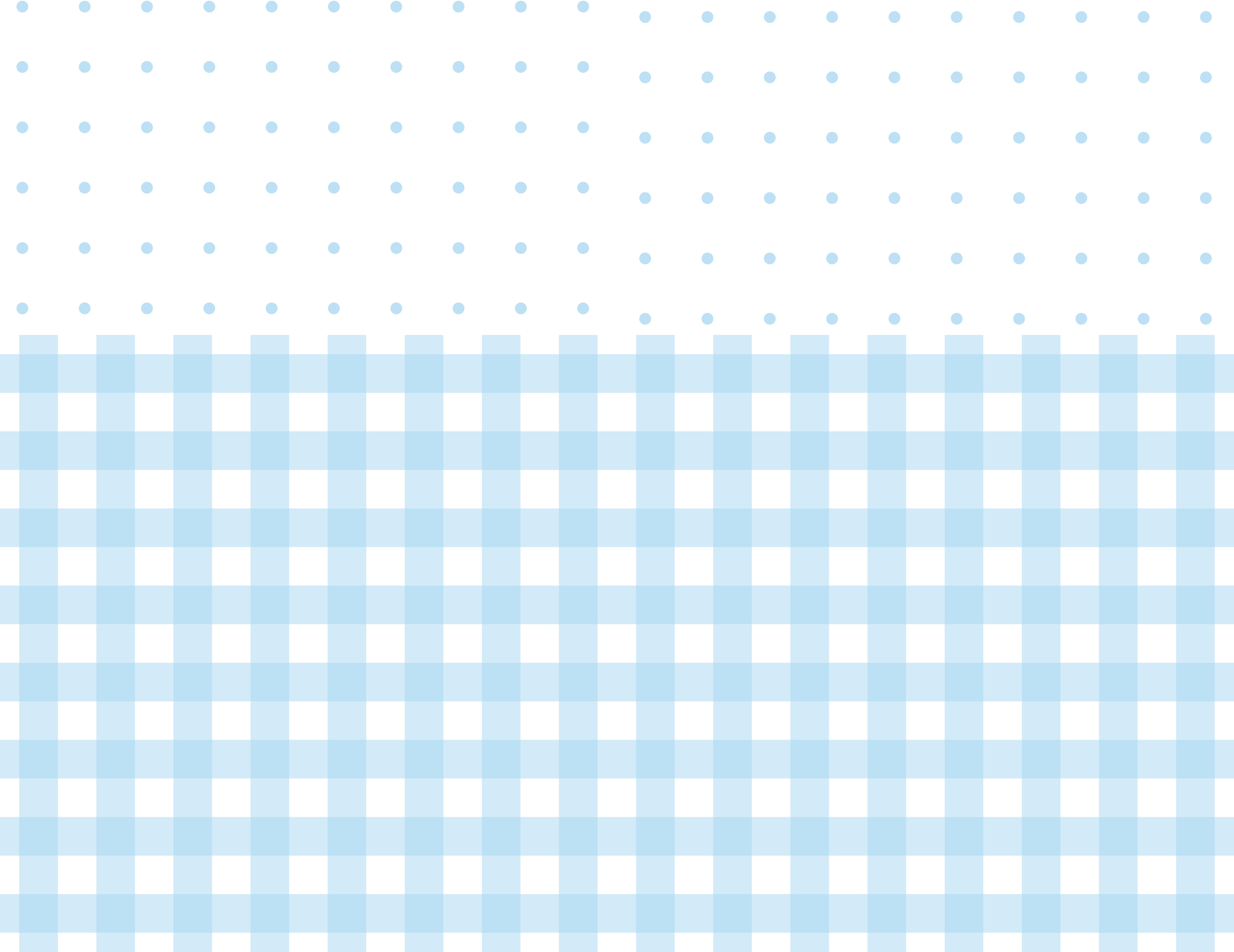 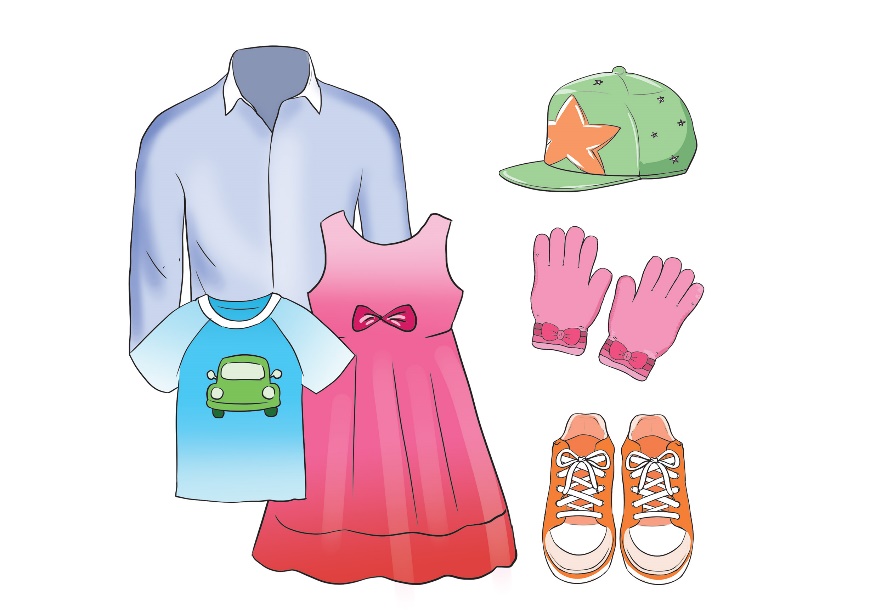 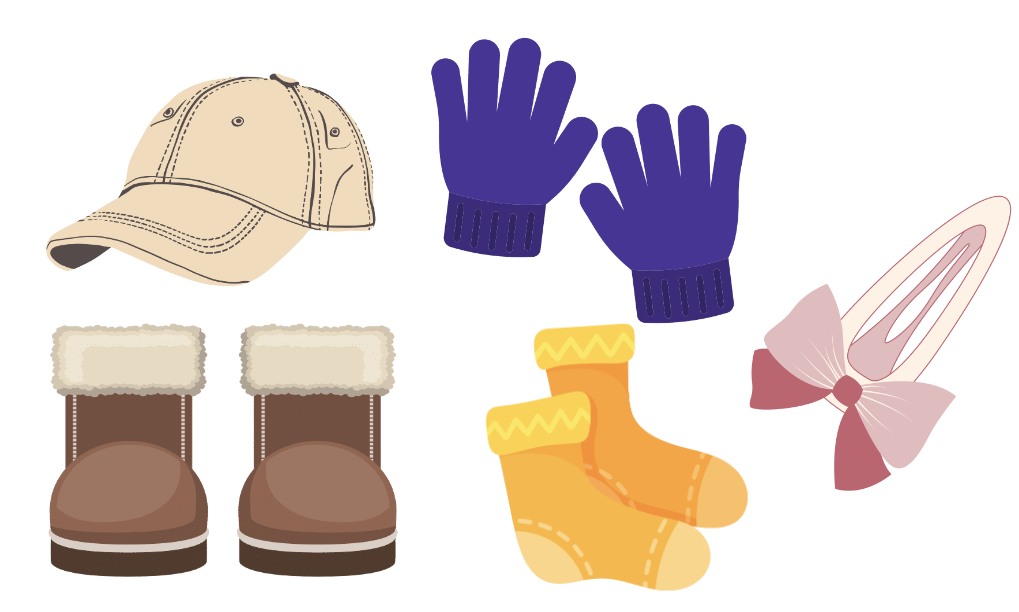 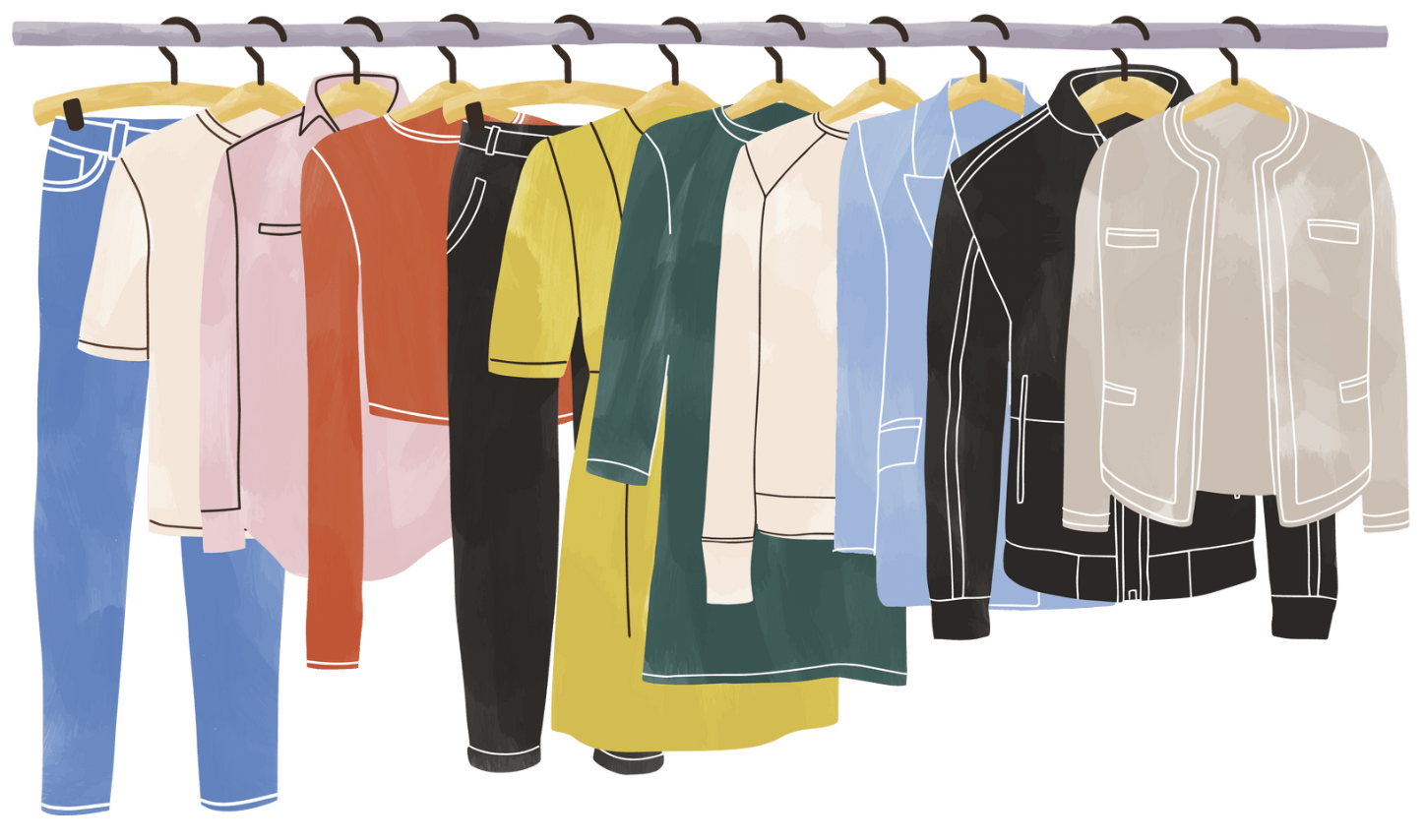 Mua giày dép, nón, phụ kiện
Mua quần áo
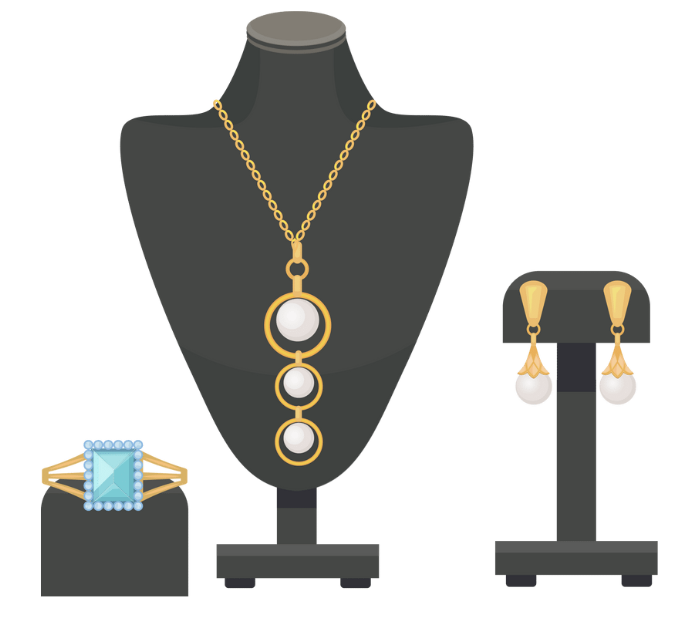 Chi cho trang phục
4
Mua trang sức
Mua túi xách
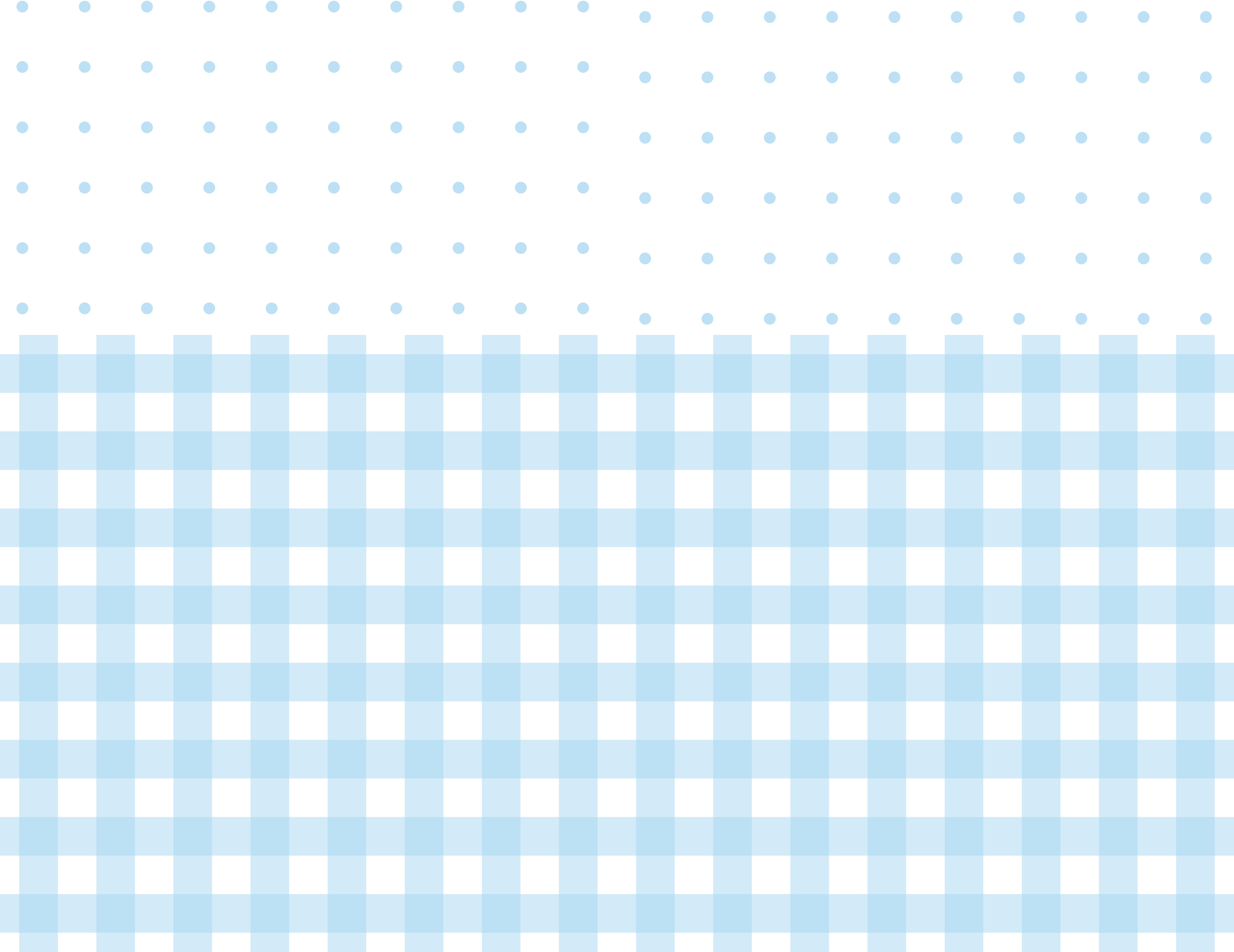 Trong những khoản chi tiêu trên, khoản nào bắt buộc phải chi trong gia đình, khoản nào có thể không chi?
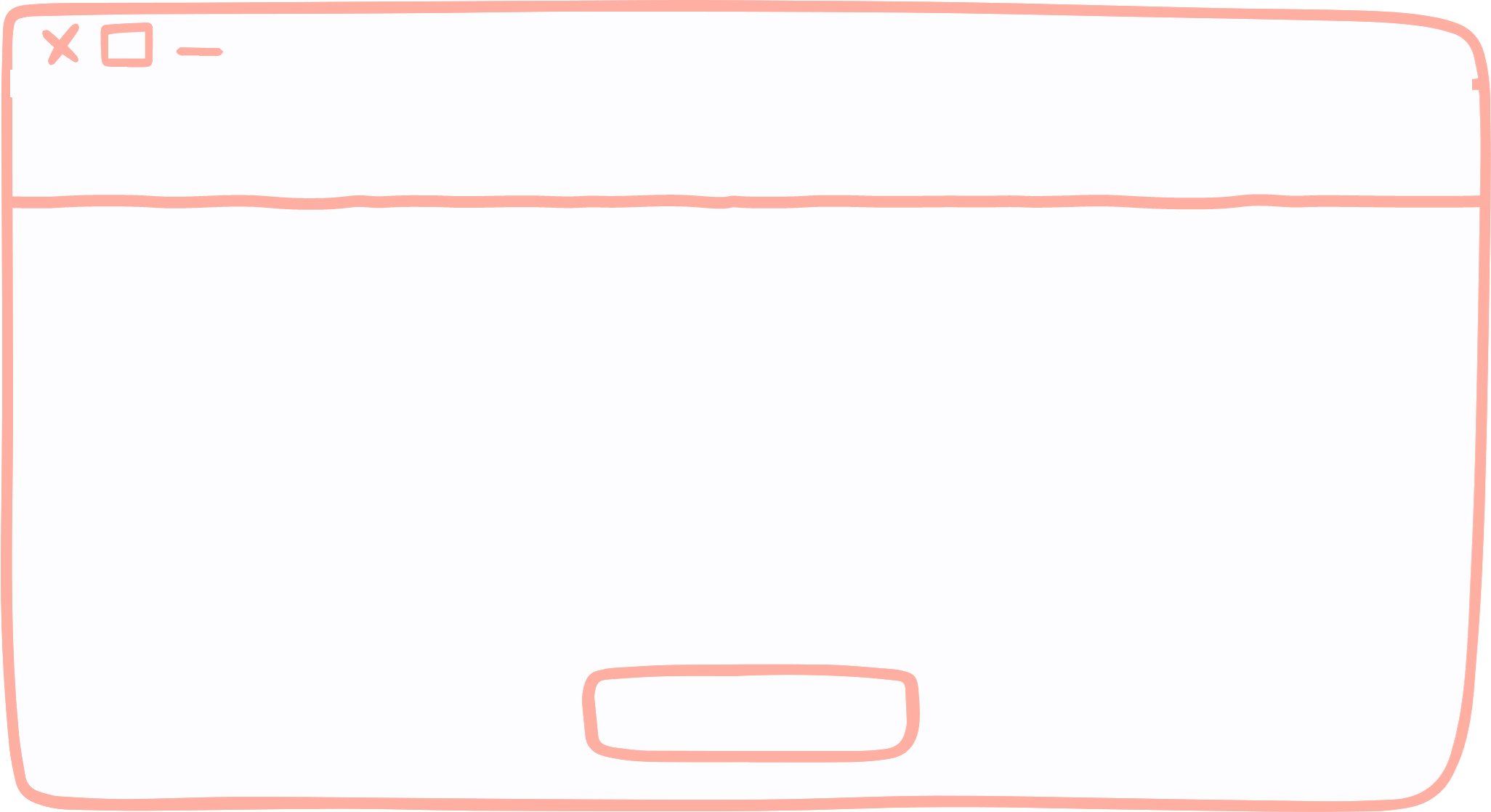 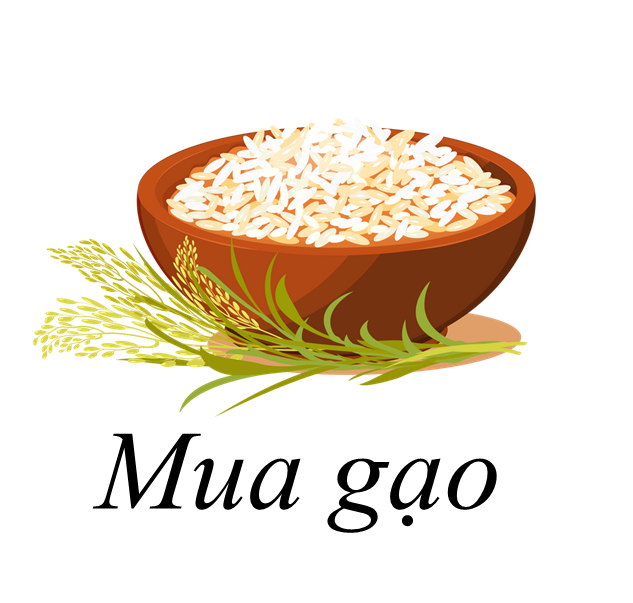 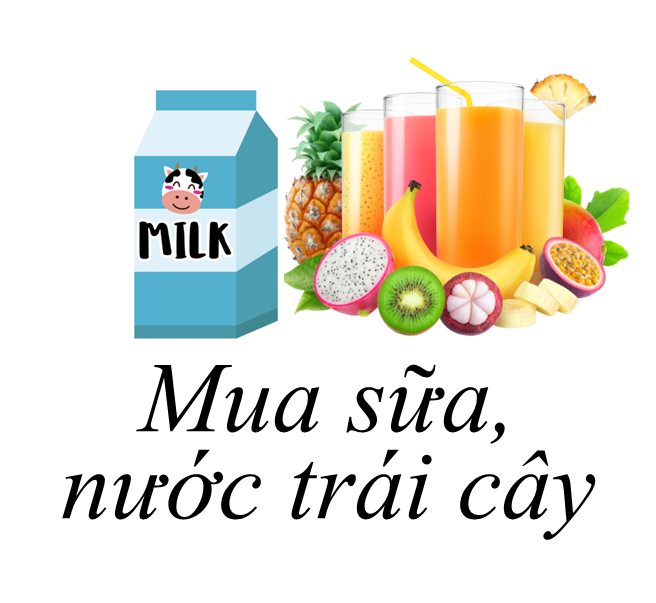 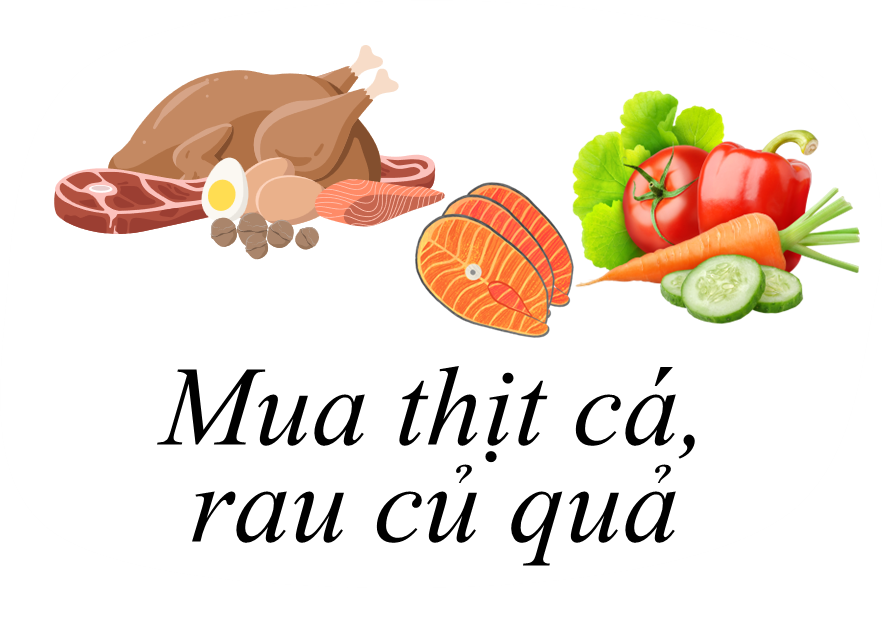 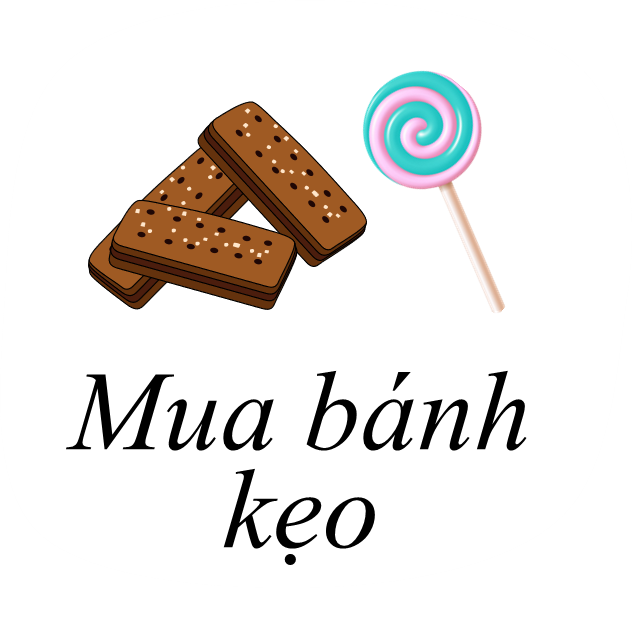 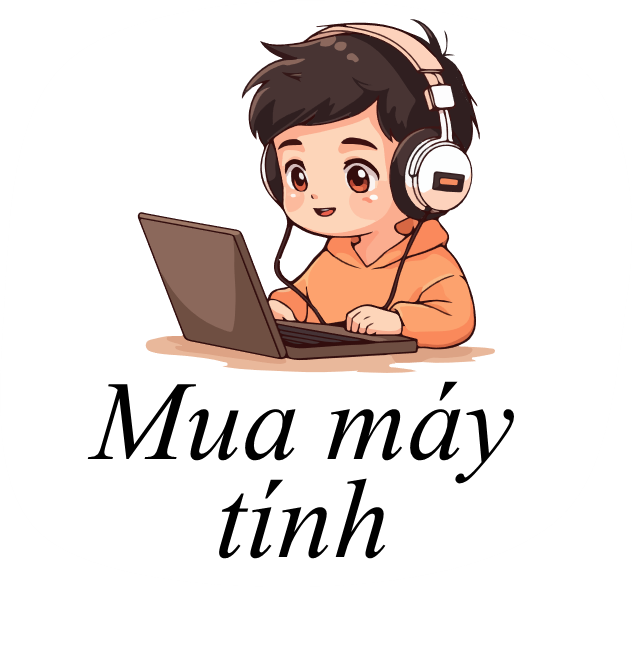 BẮT BUỘC PHẢI CHI
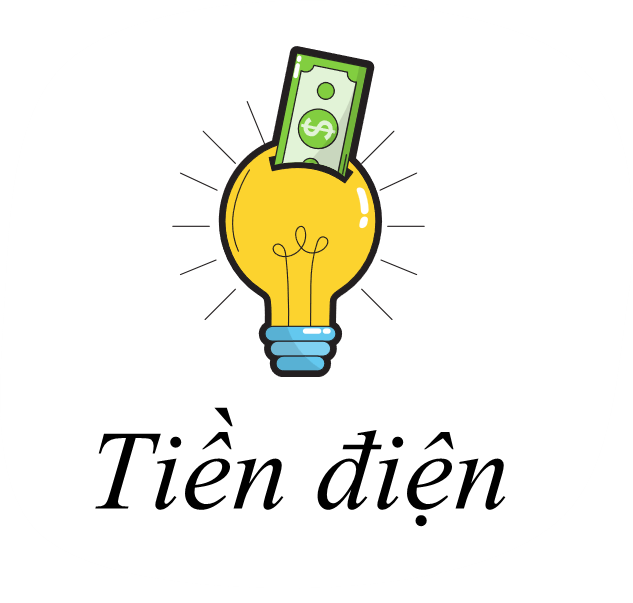 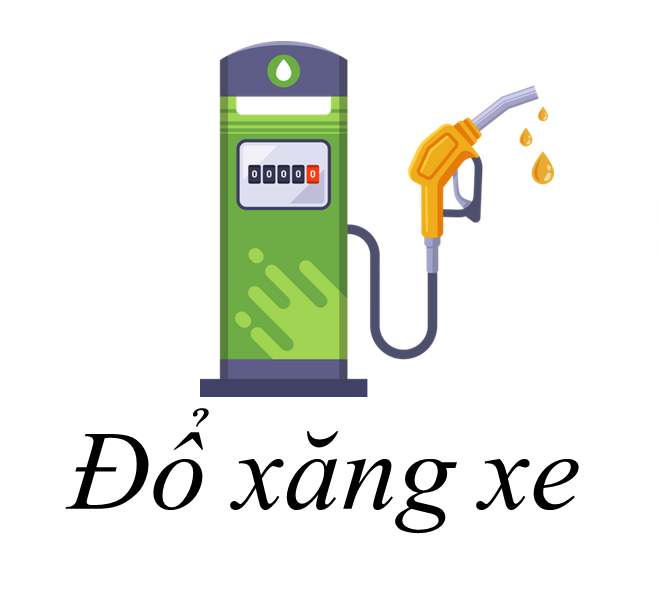 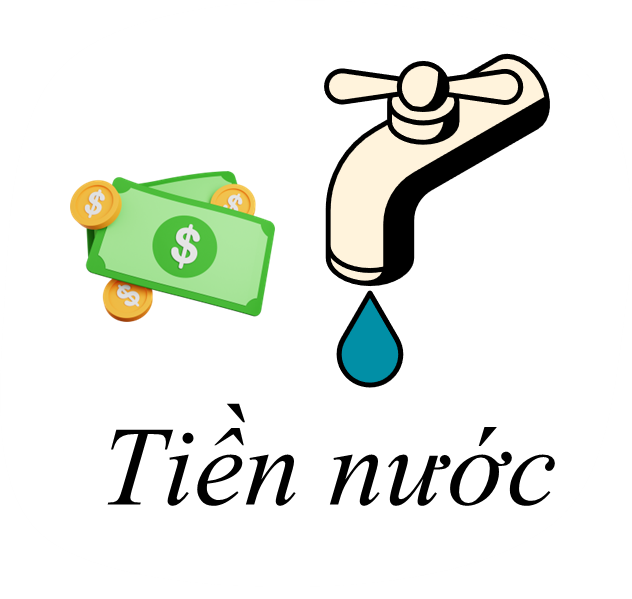 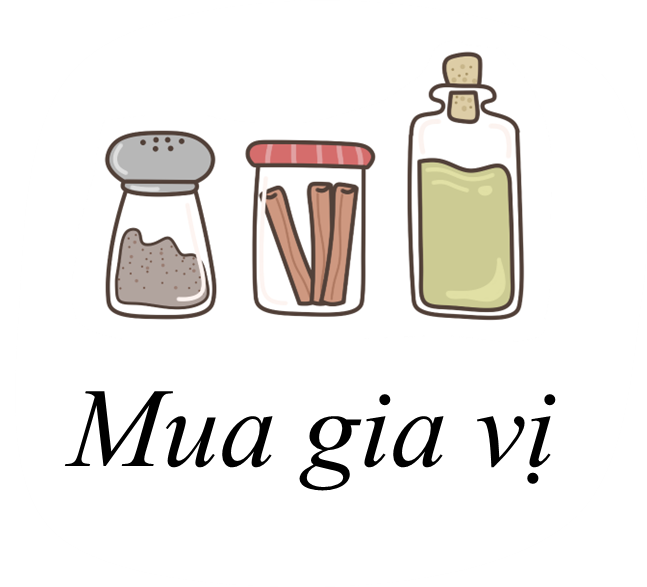 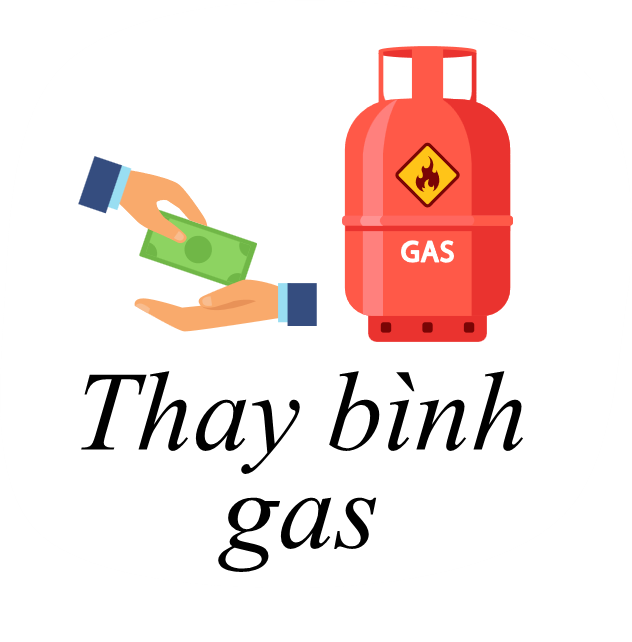 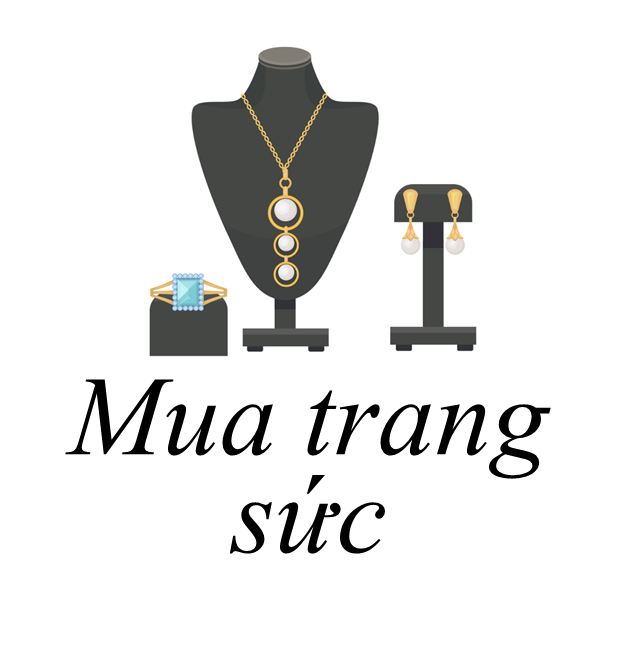 CÓ THỂ KHÔNG CHI
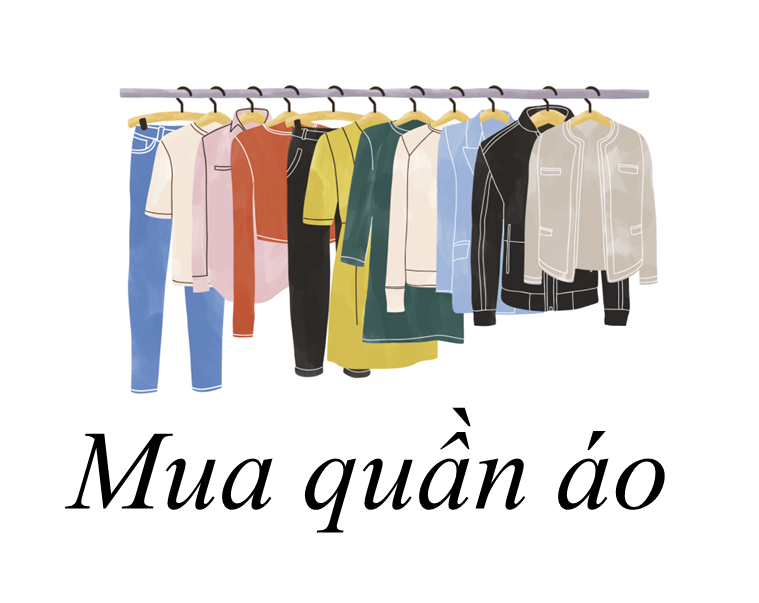 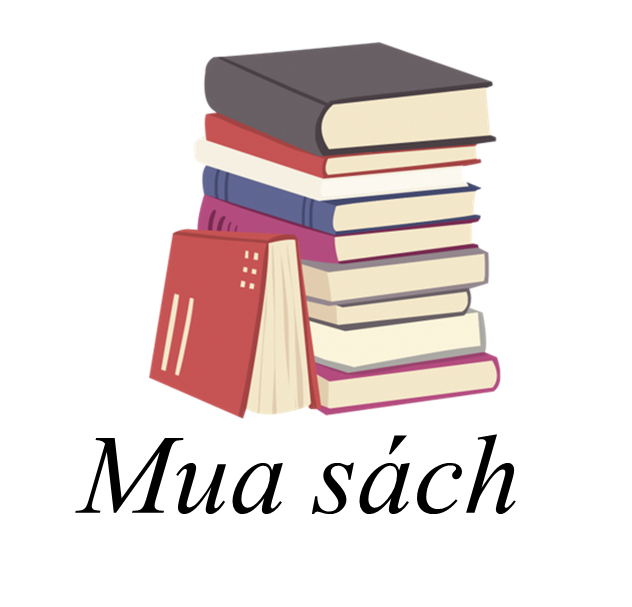 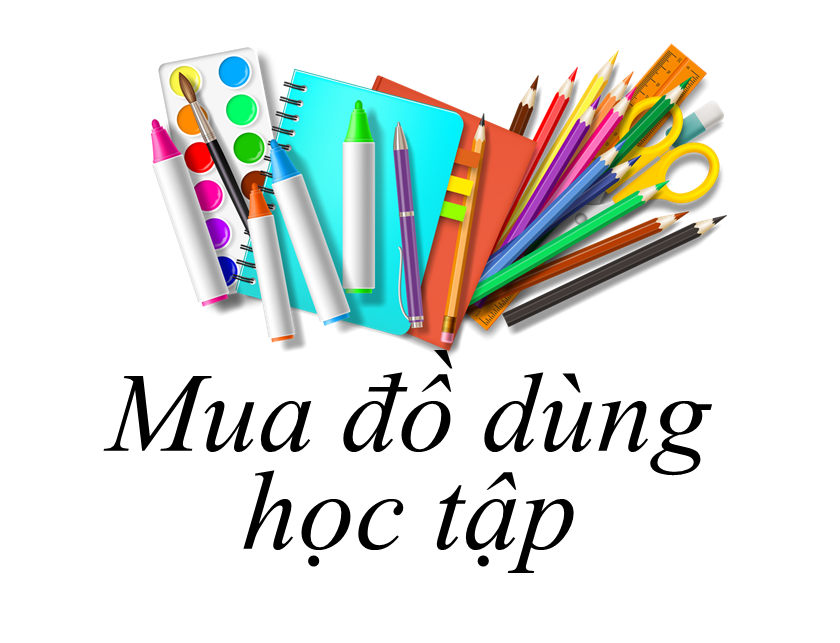 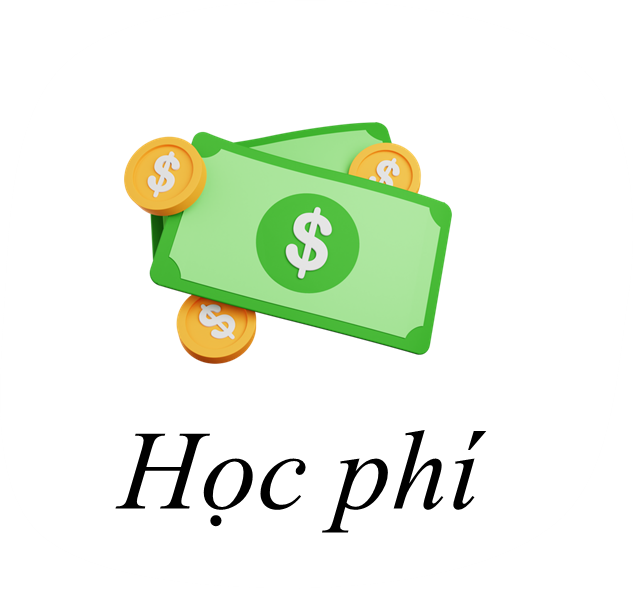 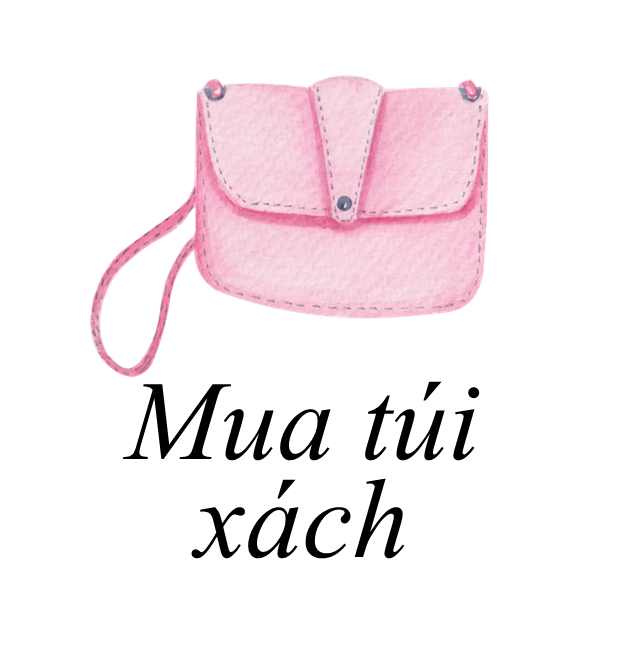 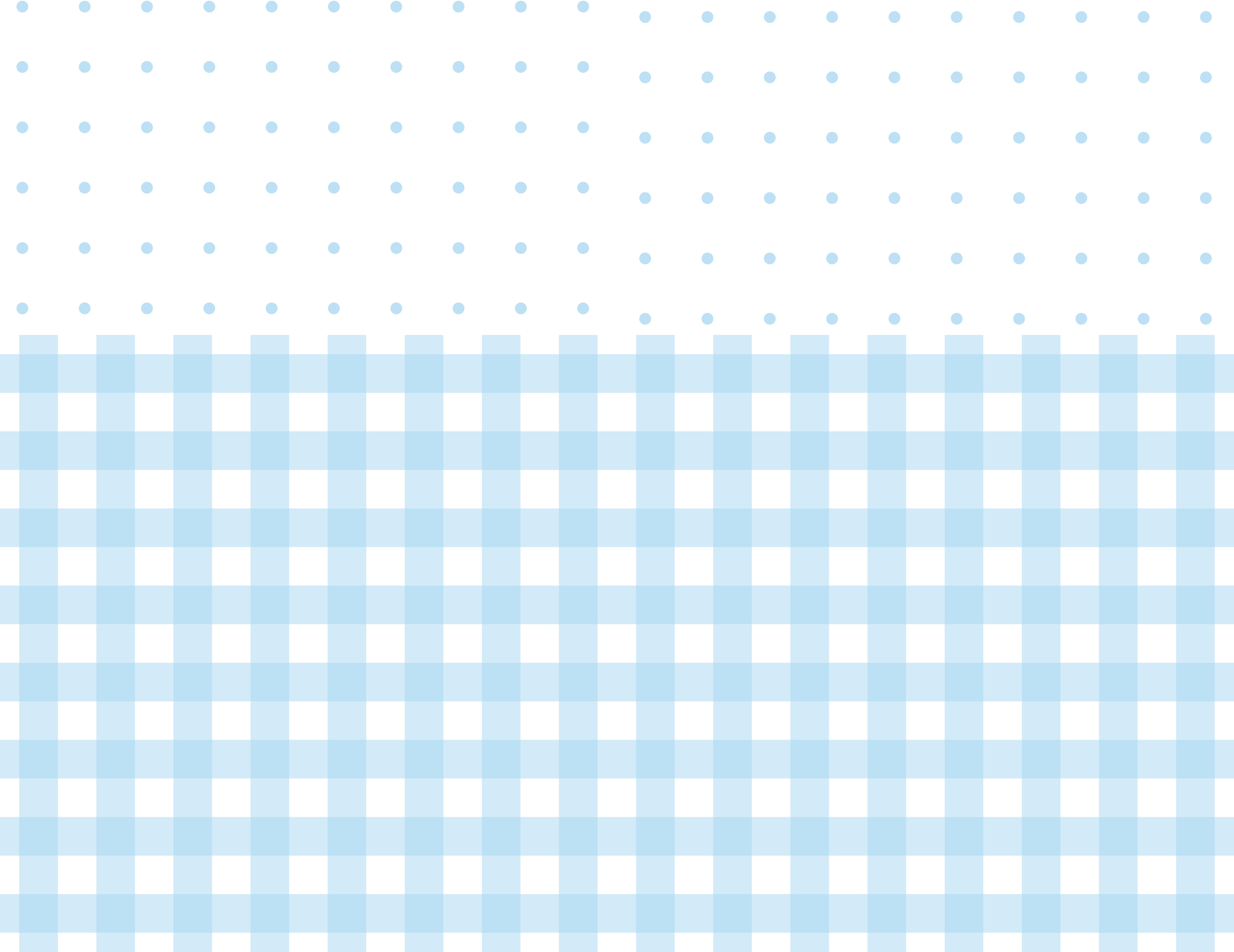 Chi phí thiết yếu là những khoản chúng ta bắt buộc phải chi tiêu mỗi tháng. Các chi phí này tập trung vào việc ăn uống, nhà cửa, chi phí đi lại, các chi phí liên quan tiện ích như tiền điện thoại, tiền nước, Internet, tiền học phí,...
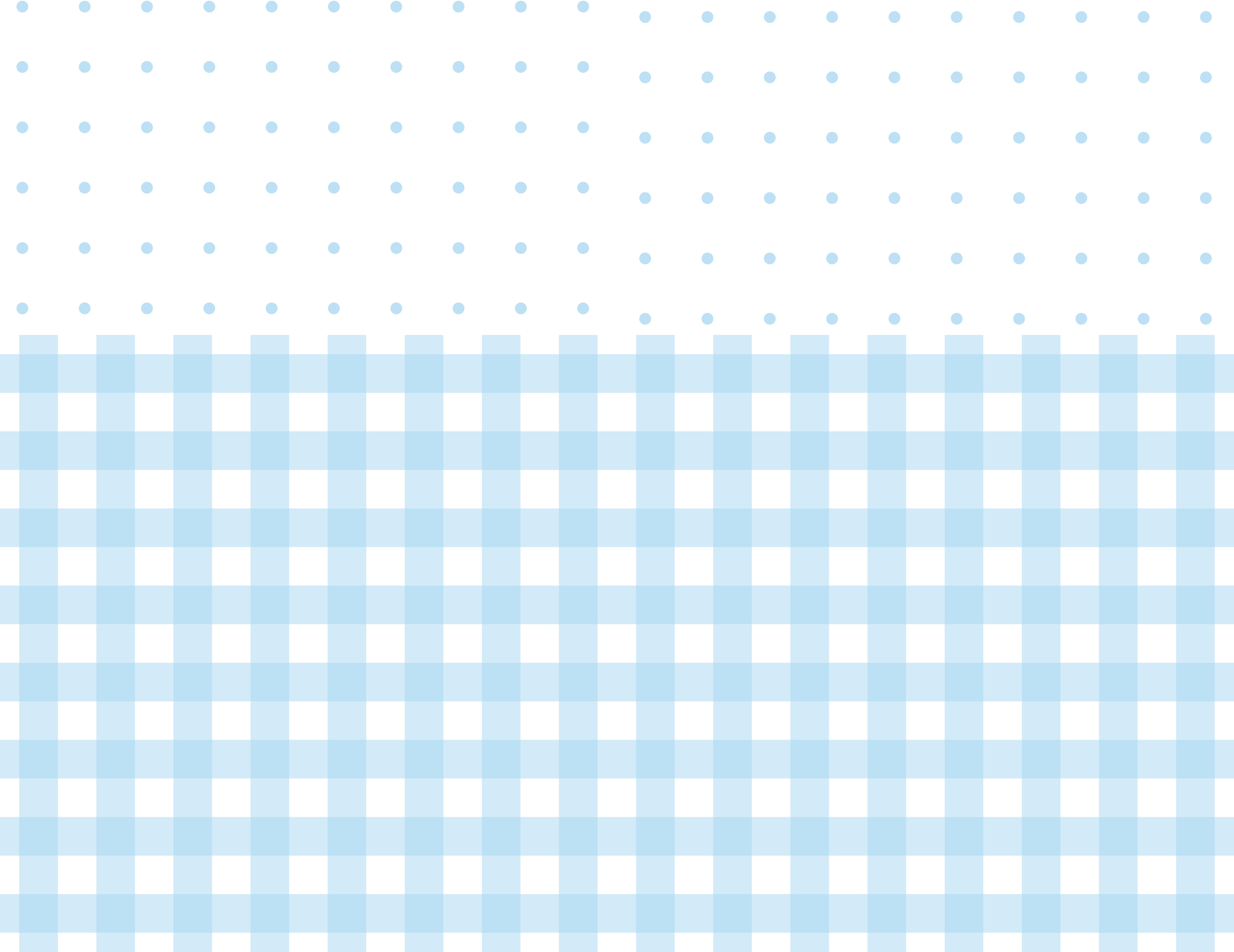 Chia sẻ về cách gia đình em ghi chép chi tiêu.
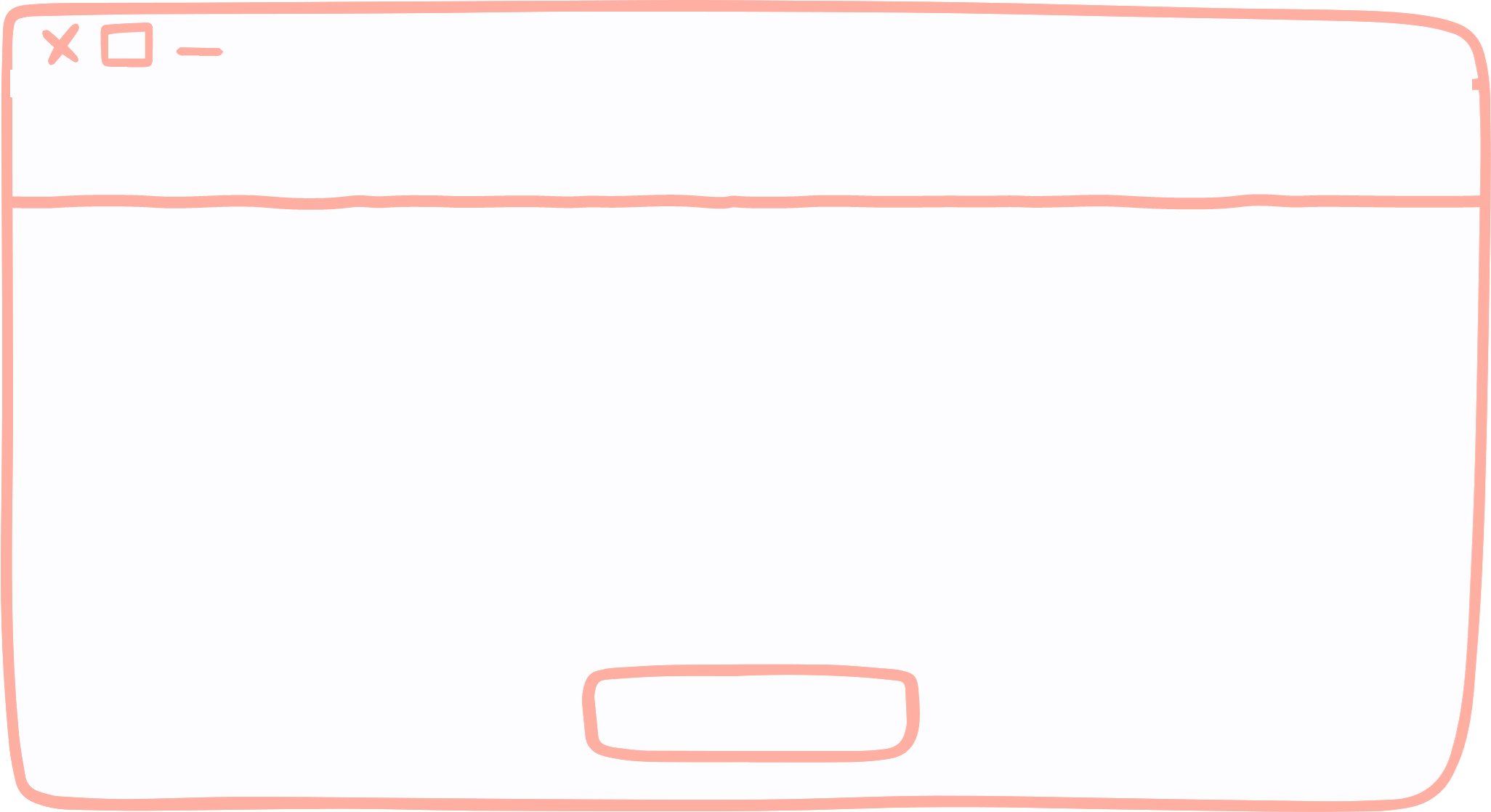 + Gia đình em có ghi chép các khoản chi tiêu không?
+ Trong gia đình em, ai là người ghi chép chi tiêu?
+ Thời gian người đó ghi chép chi tiêu là thường xuyên hay không thường xuyên?
+ Nội dung ghi chép chi tiêu được gia đình sử dụng làm gì?
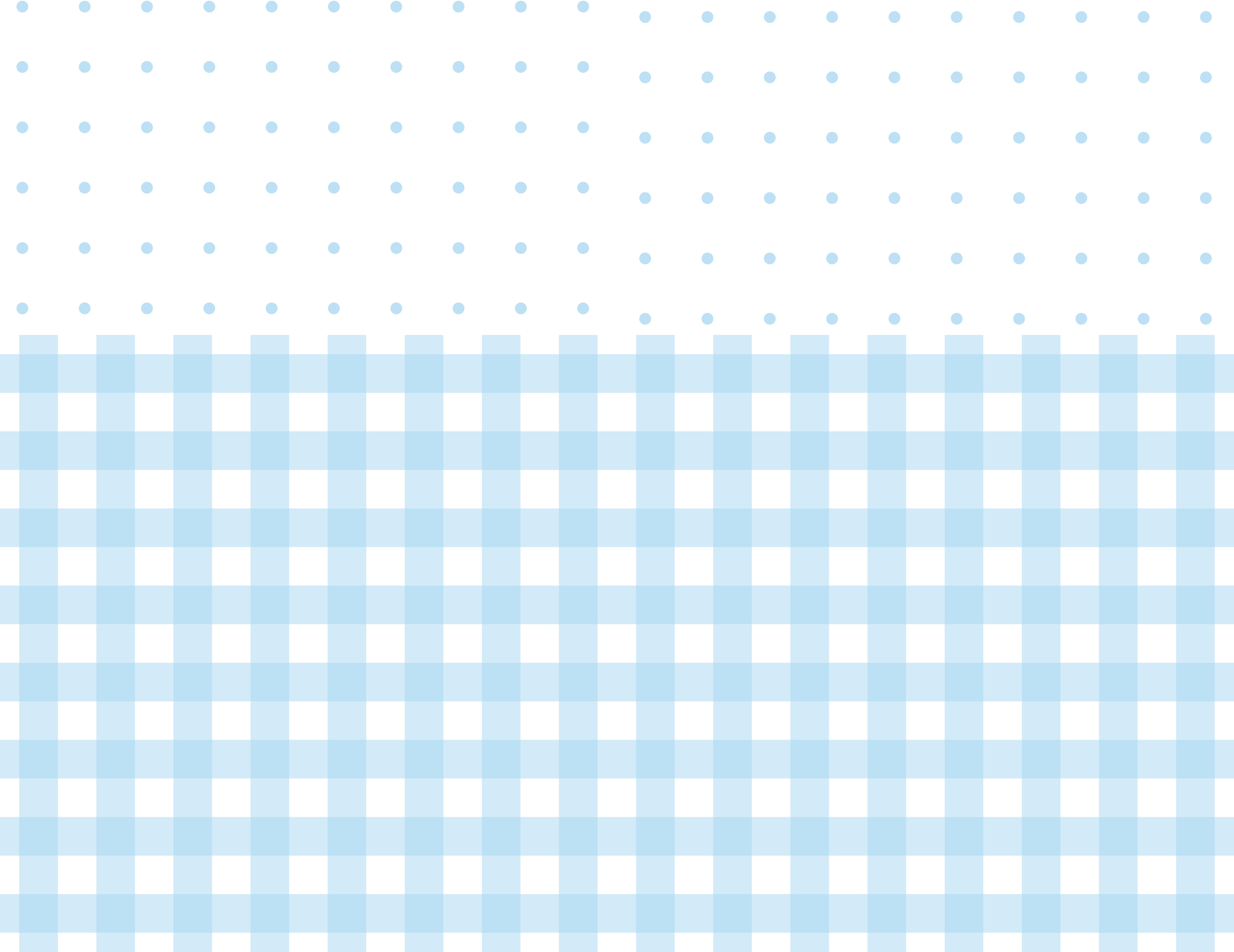 Nêu lí do cần ghi chép chi tiêu trong gia đình.
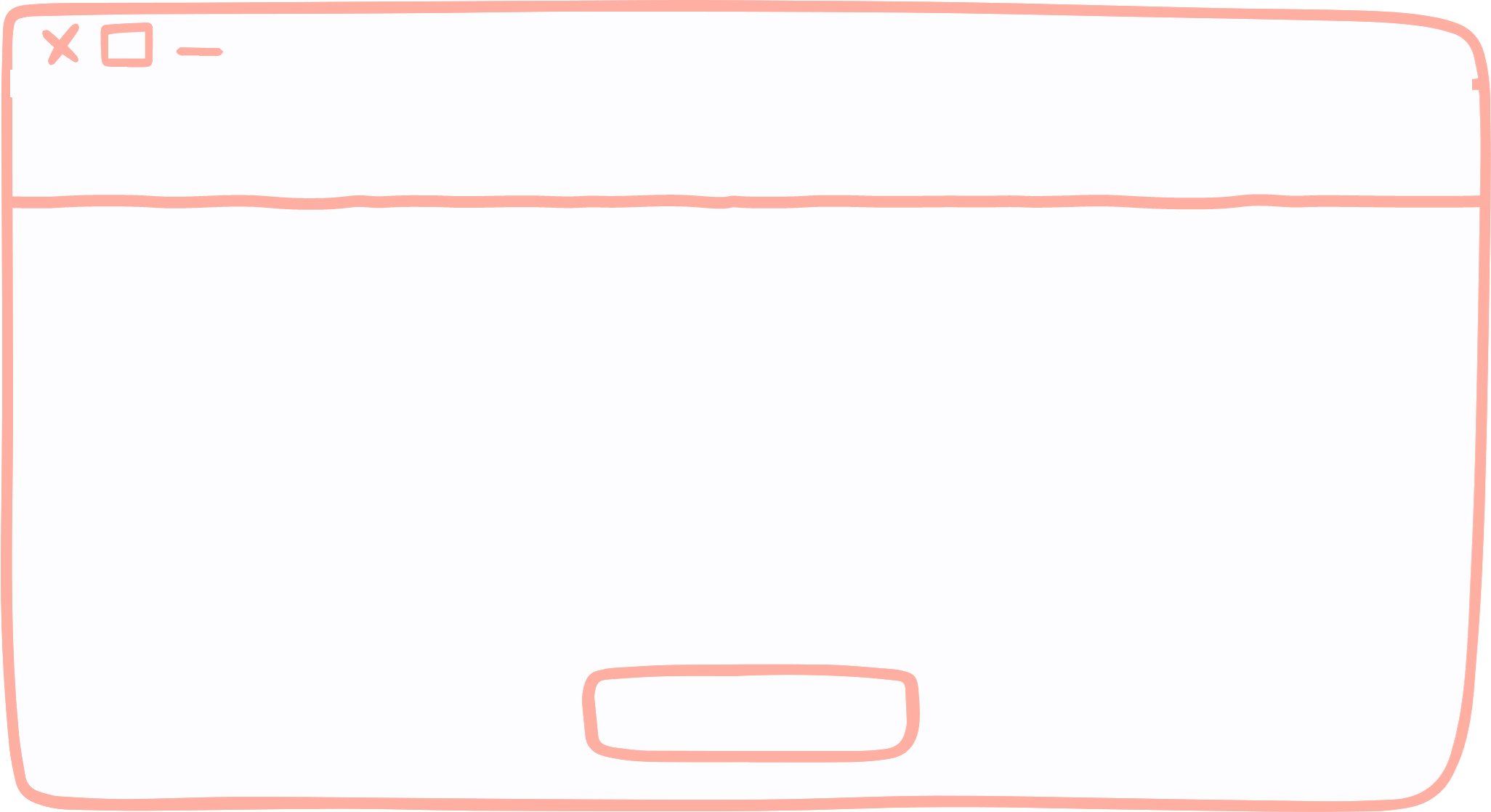 Chúng ta cần ghi chép chi tiêu để quản lí số tiền đã chi, có căn cứ điều chỉnh thói quen chi tiêu, tránh lãng phí.
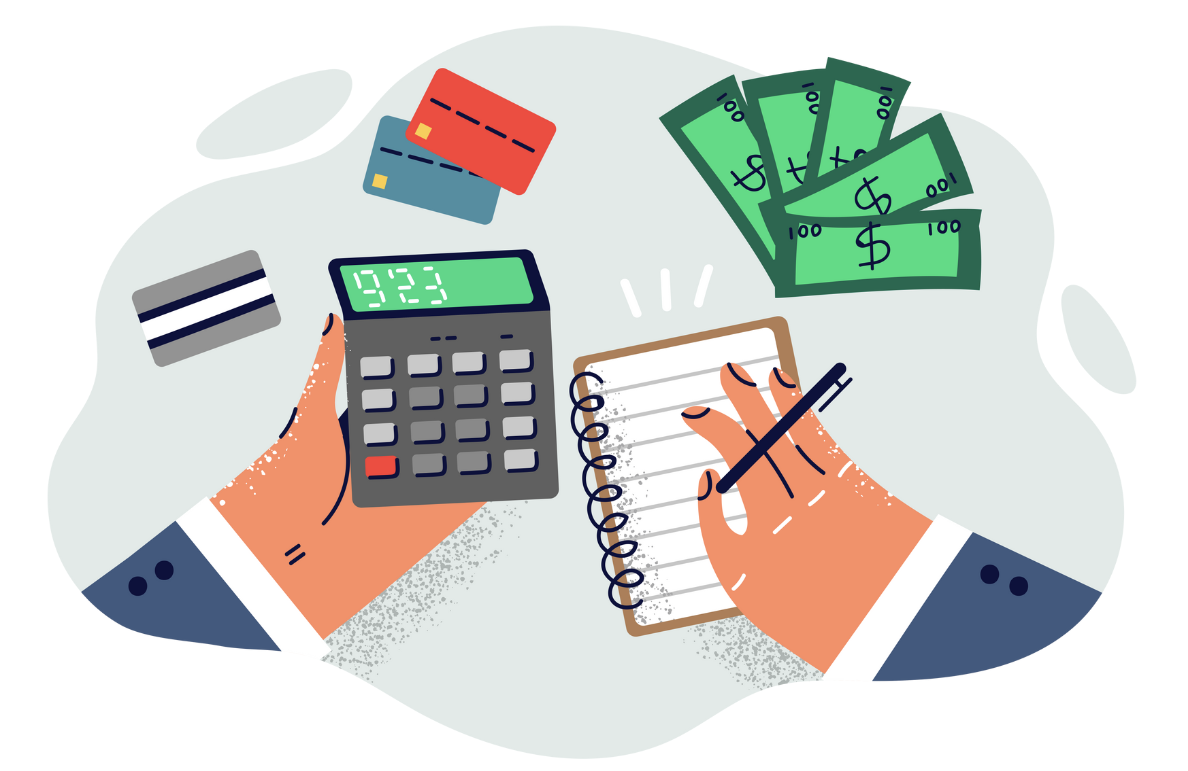 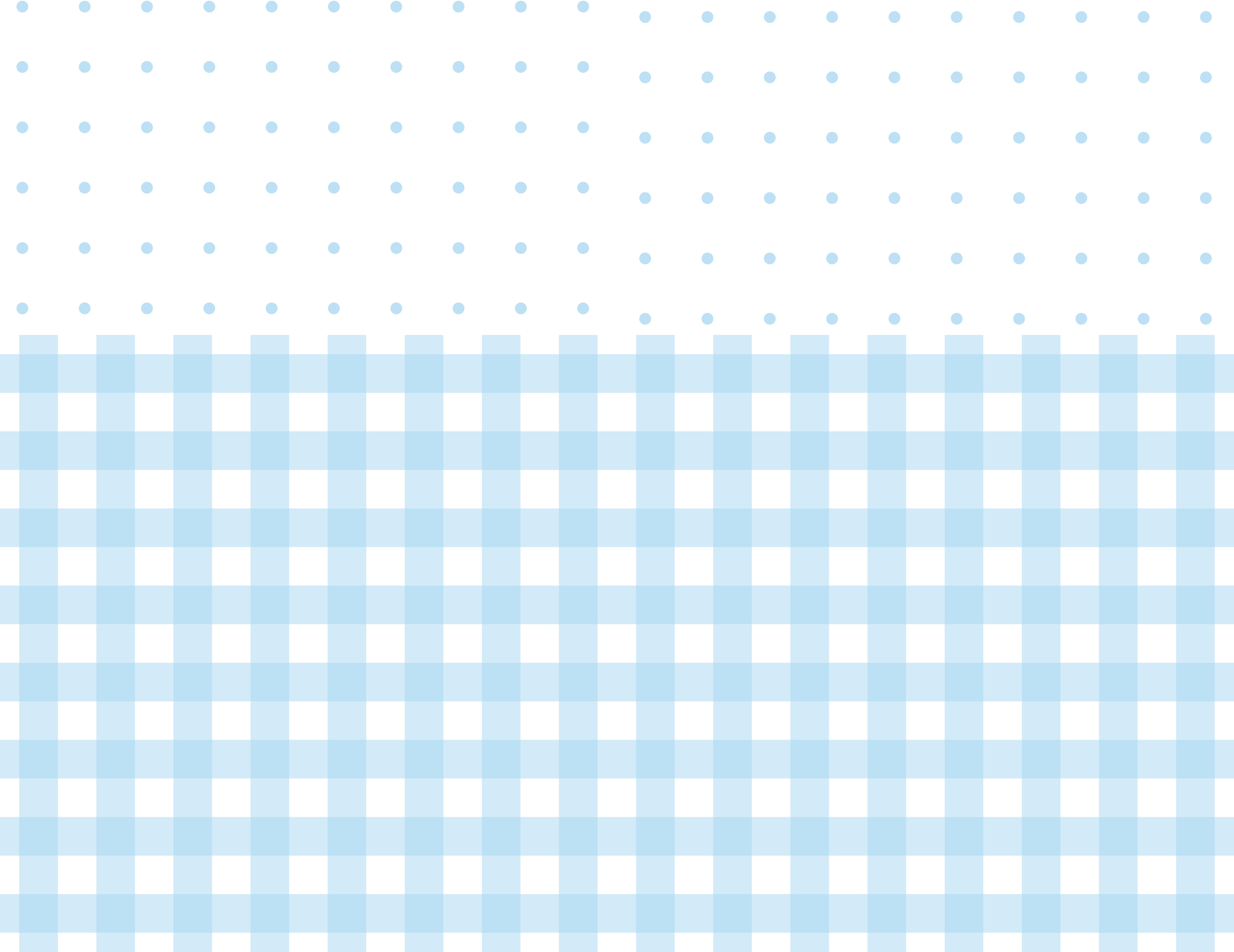 Ghi chép chi tiêu giúp biết rõ thực trạng chi tiêu, biết chúng ta đang tiết kiệm hay lãng phí để có điều chính phù hợp, có tiền tiết kiệm và đầu tư, giúp tài chính ổn định vững chắc hơn...
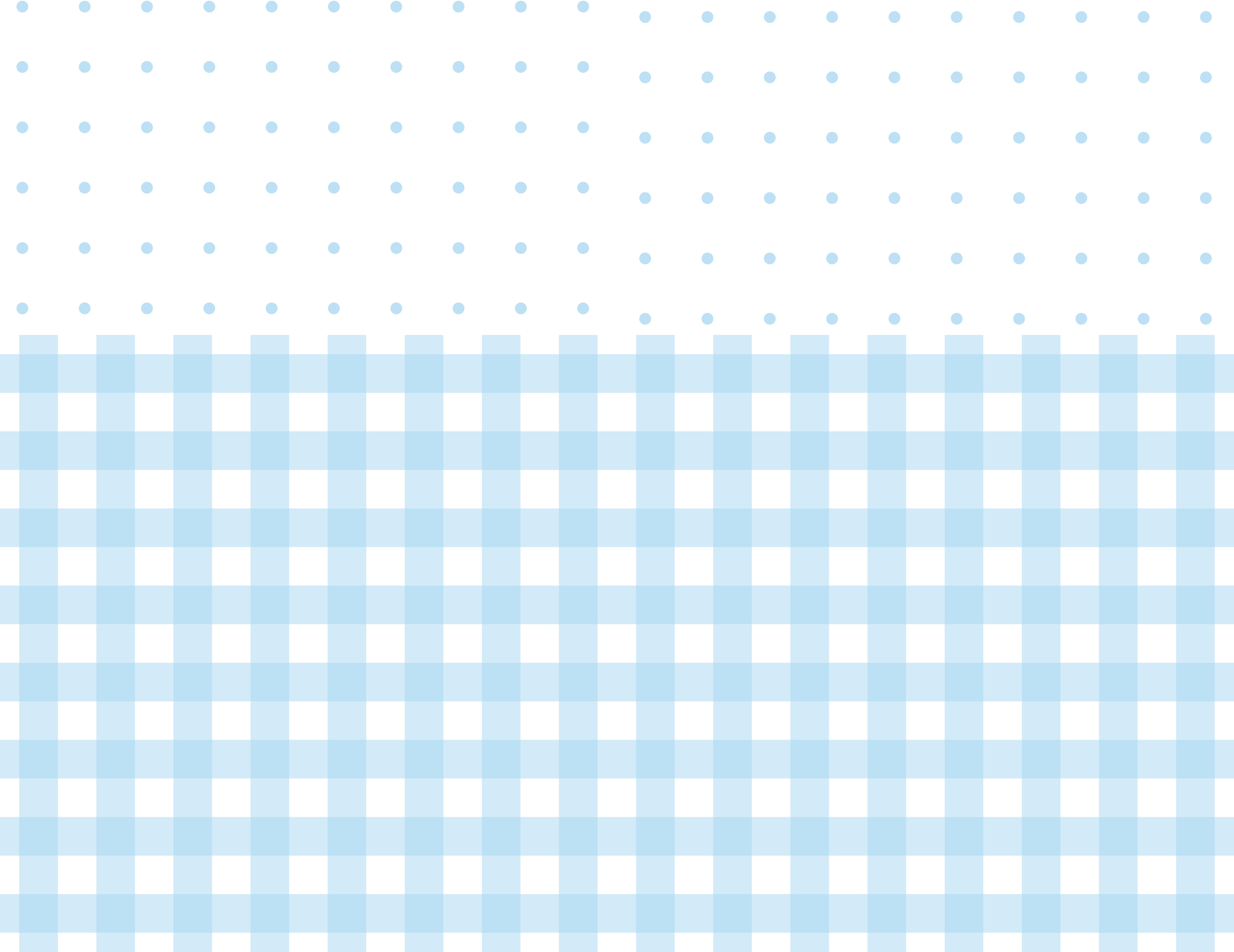 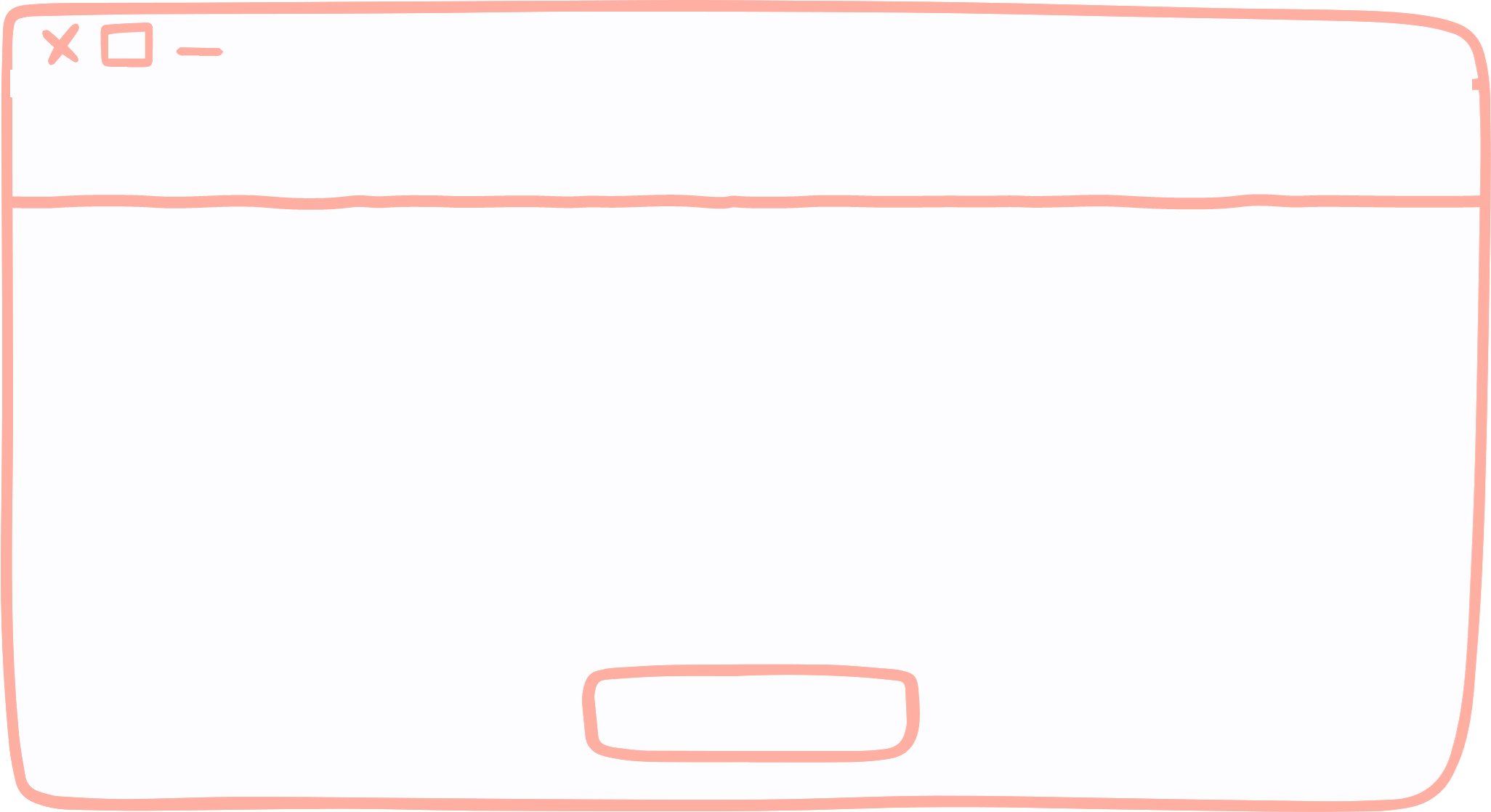 Xác định nội dung ghi chép các khoản chi tiêu
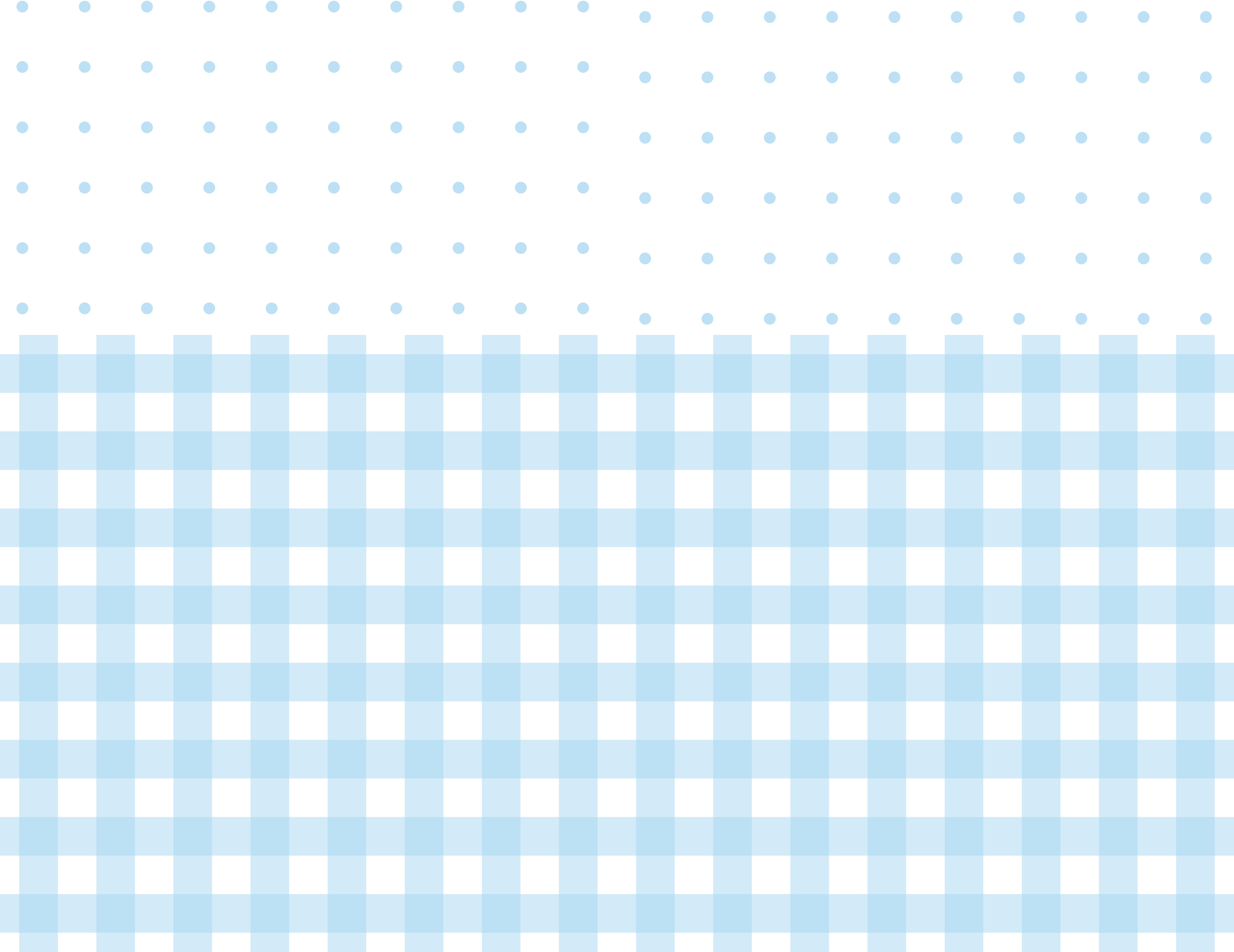 Chia sẻ những khoản chi tiêu cần ghi chép trong gia đình em
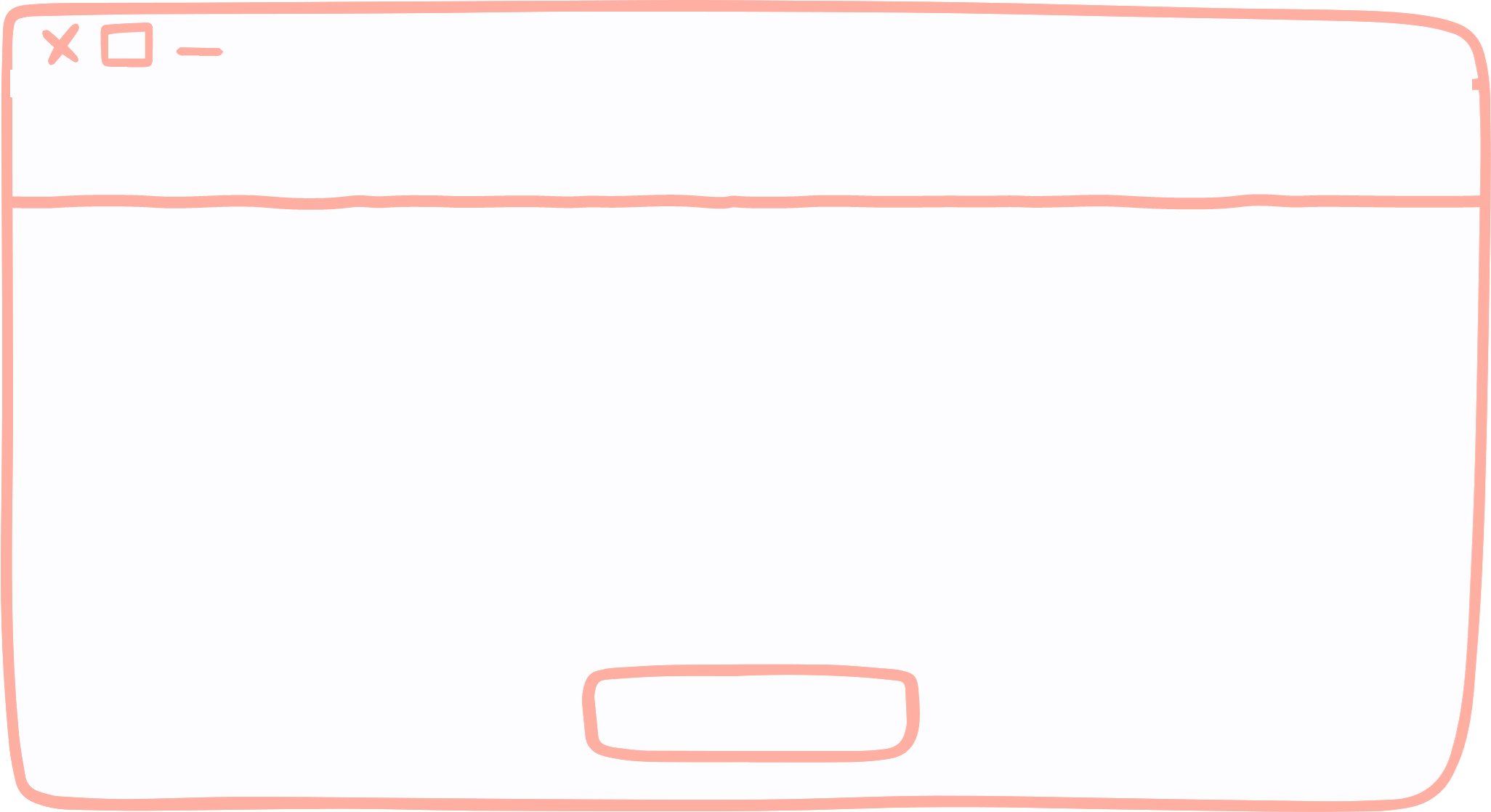 + Đó là loại chứng từ gì (hoá đơn giấy, hoá đơn điện tử, hoá đơn bán lẻ, giấy giao nhận hàng hoá,... )?
+ Nội dung chính có trong mỗi chứng từ đó là gì?
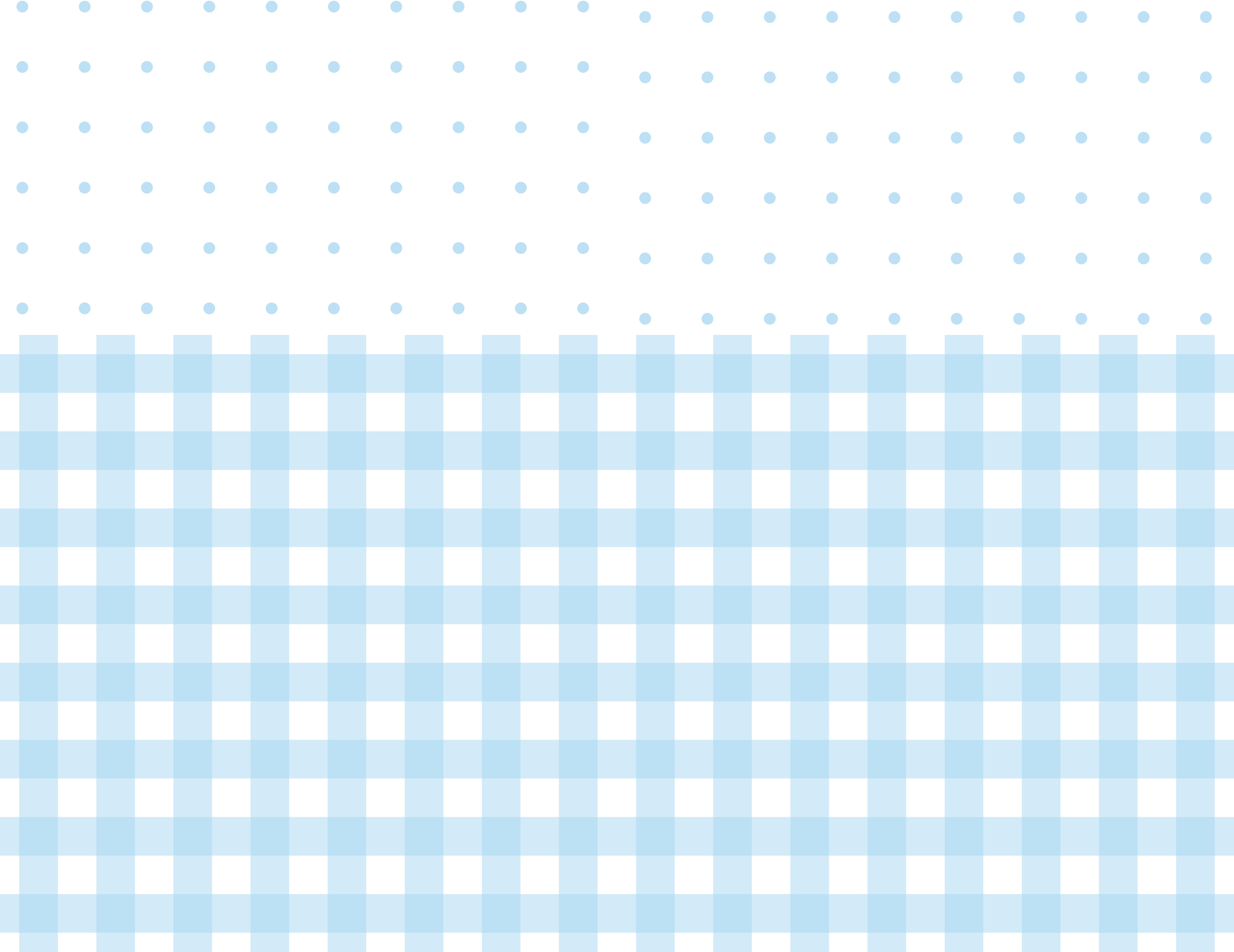 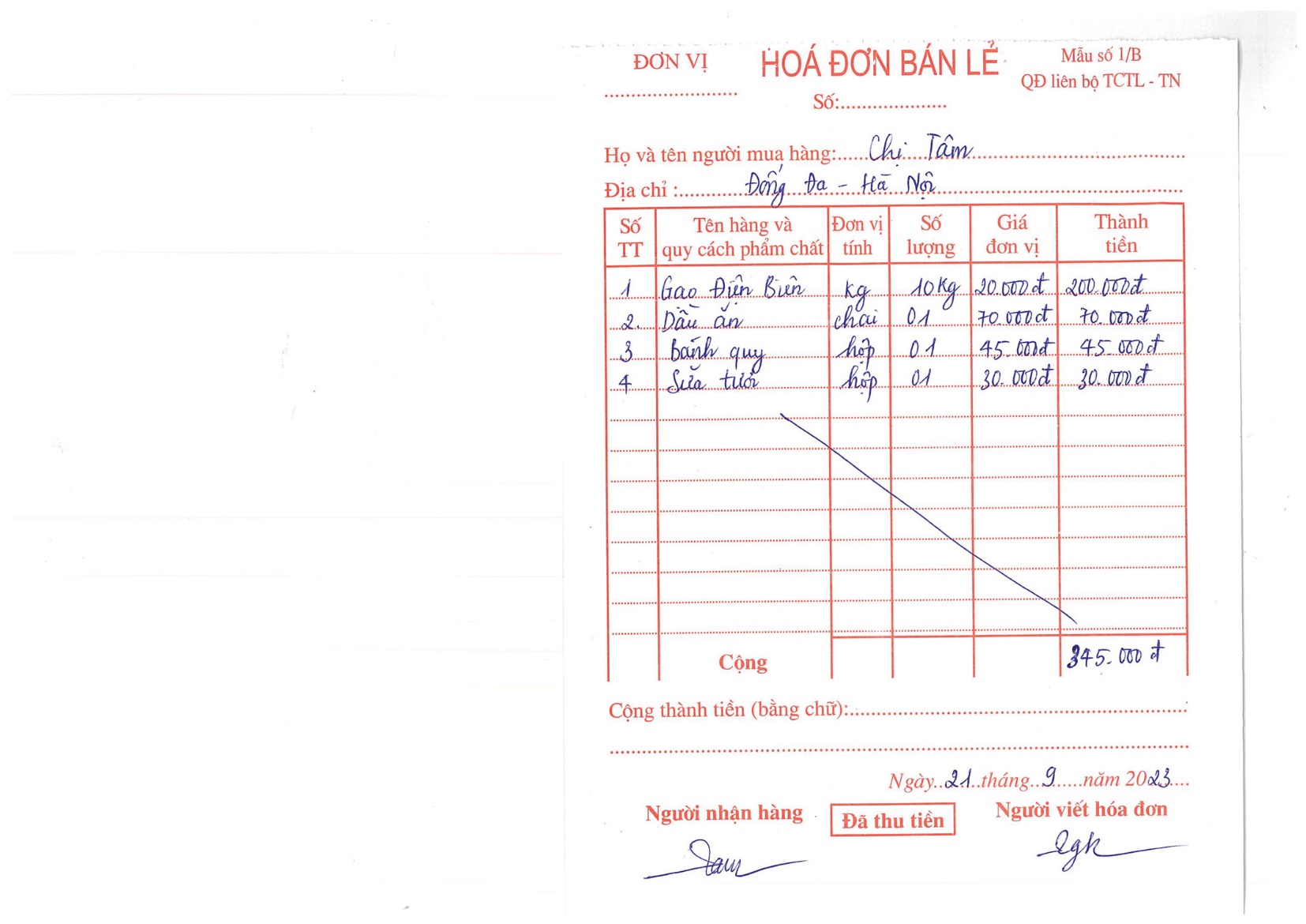 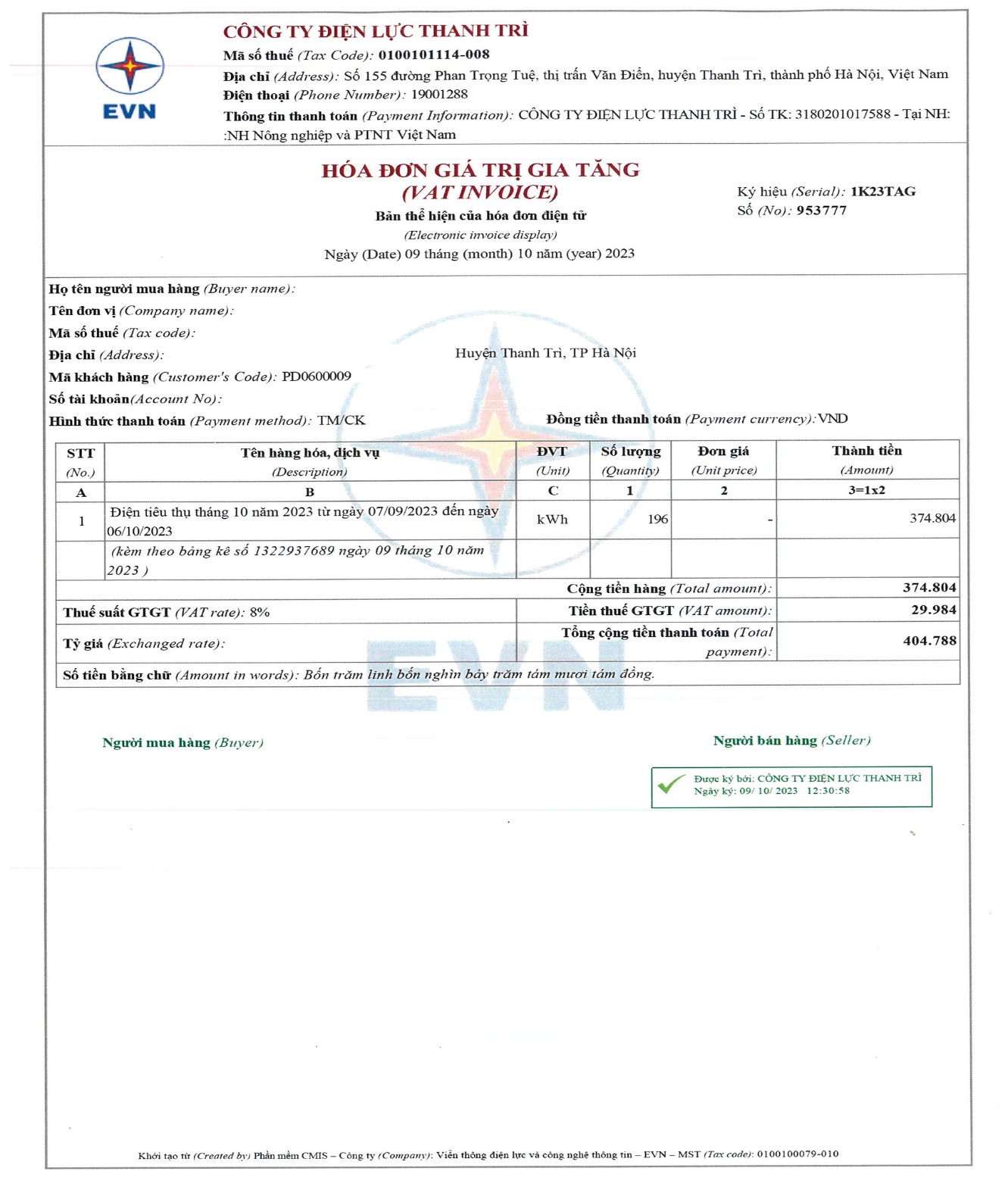 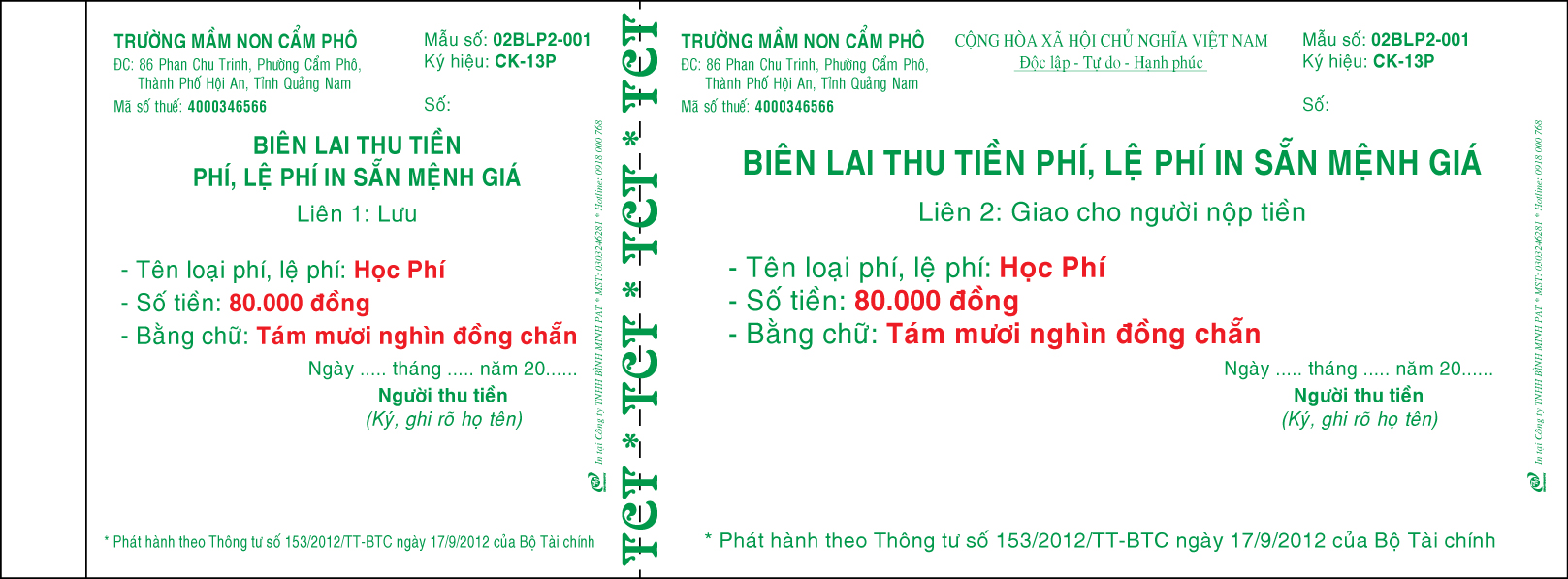 BIÊN NHẬN
HÓA ĐƠN GIẤY
HÓA ĐƠN ĐIỆN TỬ
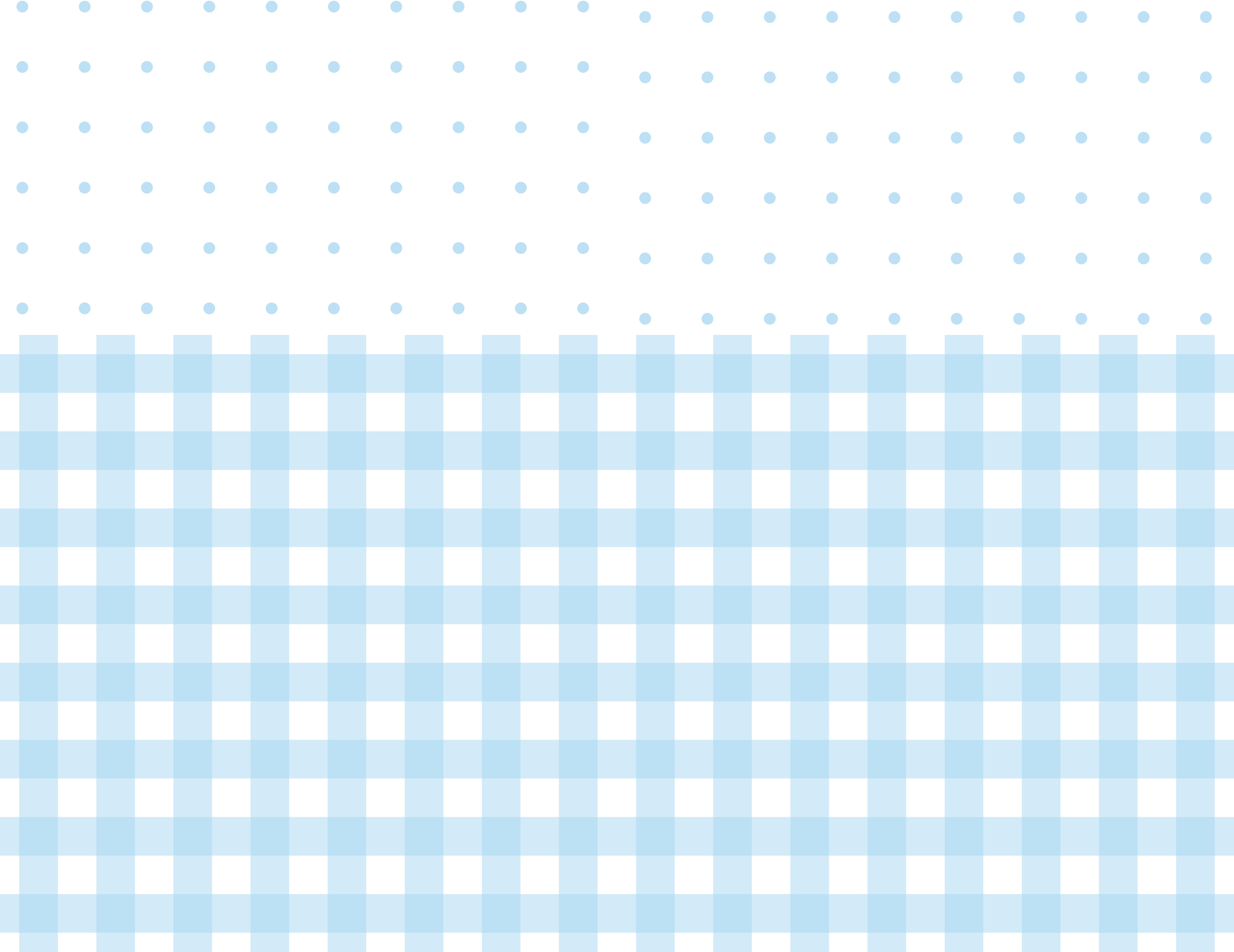 Hoá đơn giúp chúng ta điều gì?
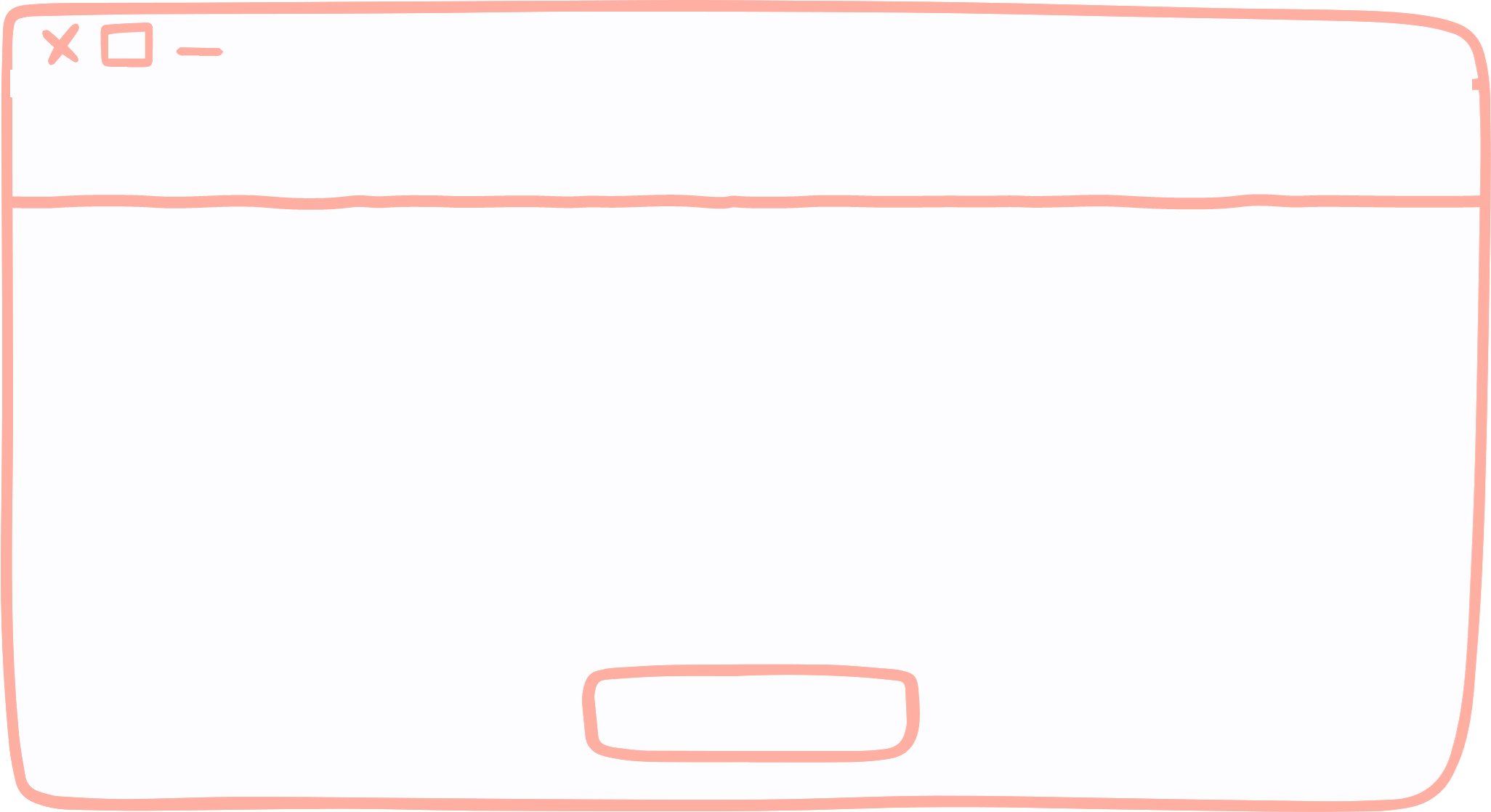 Hoá đơn là chứng từ phổ biến giúp chúng ta có đây đủ thông tin về mặt hàng đã mua, giá của mặt hàng, người hoặc đơn vị cung cấp, ngày cung cấp, các thông tin liên quan đến đảm bảo hàng hoá và bảo hành nếu hàng cần bảo hành... Chính vì vậy, khi mua bán hàng hoá chúng ta cần lấy và lưu giữ hoá đơn để ghi nhớ khoản chi và sử dụng hoá đơn trong các trường hợp cần thiết.
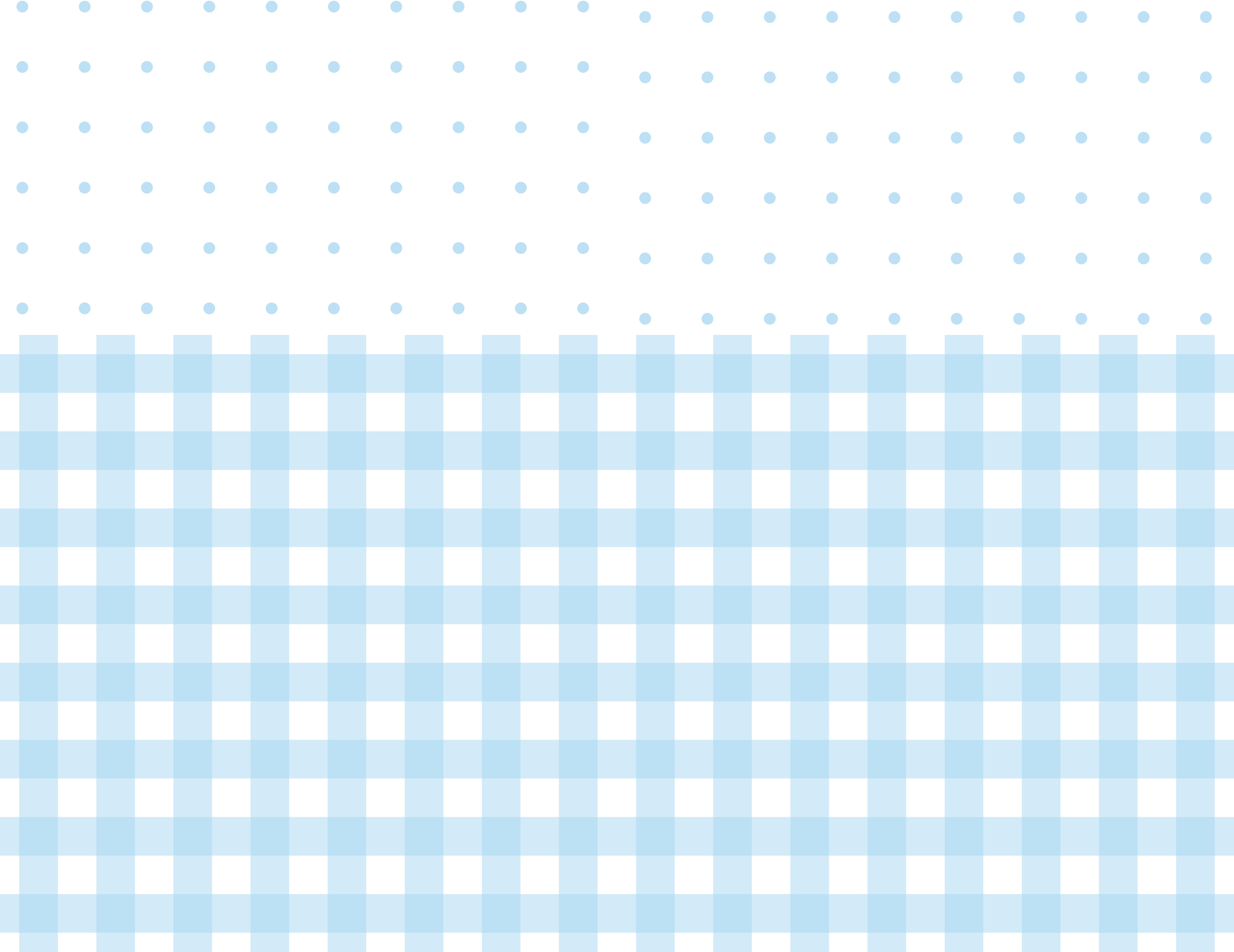 Phân loại khoản chi tiêu theo các nhóm.
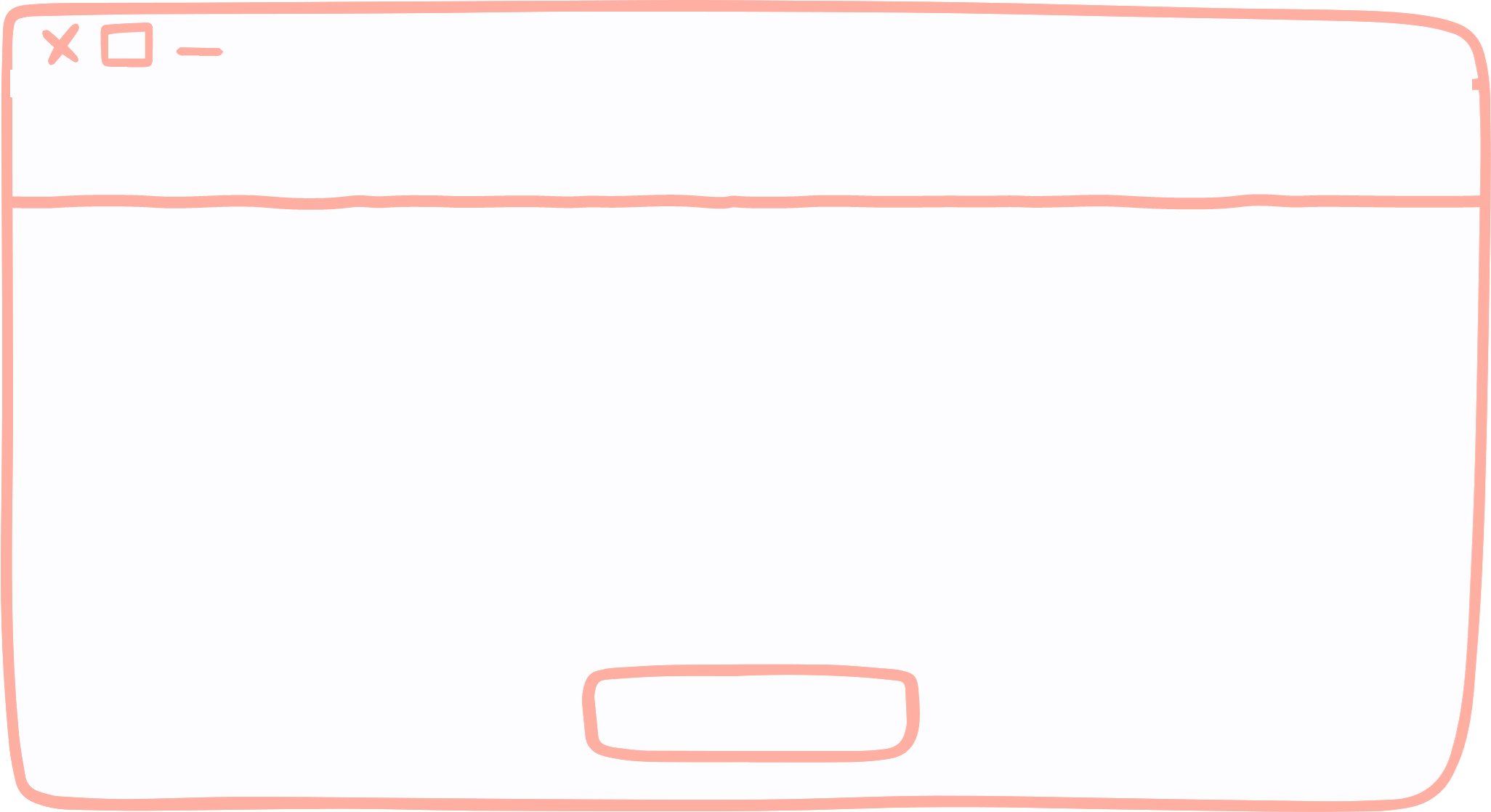 Hóa đơn mua thực phẩm
Hóa đơn điện, nước
Biên lai thu học phí
Ví điện tử
Tài khoản ngân hàng
Vàng tiết kiệm
Vé xem phim
Sổ tiết kiệm ngân hàng
Vé tham quan khu du lịch
Hóa đơn mua mỹ phẩm
Heo đất
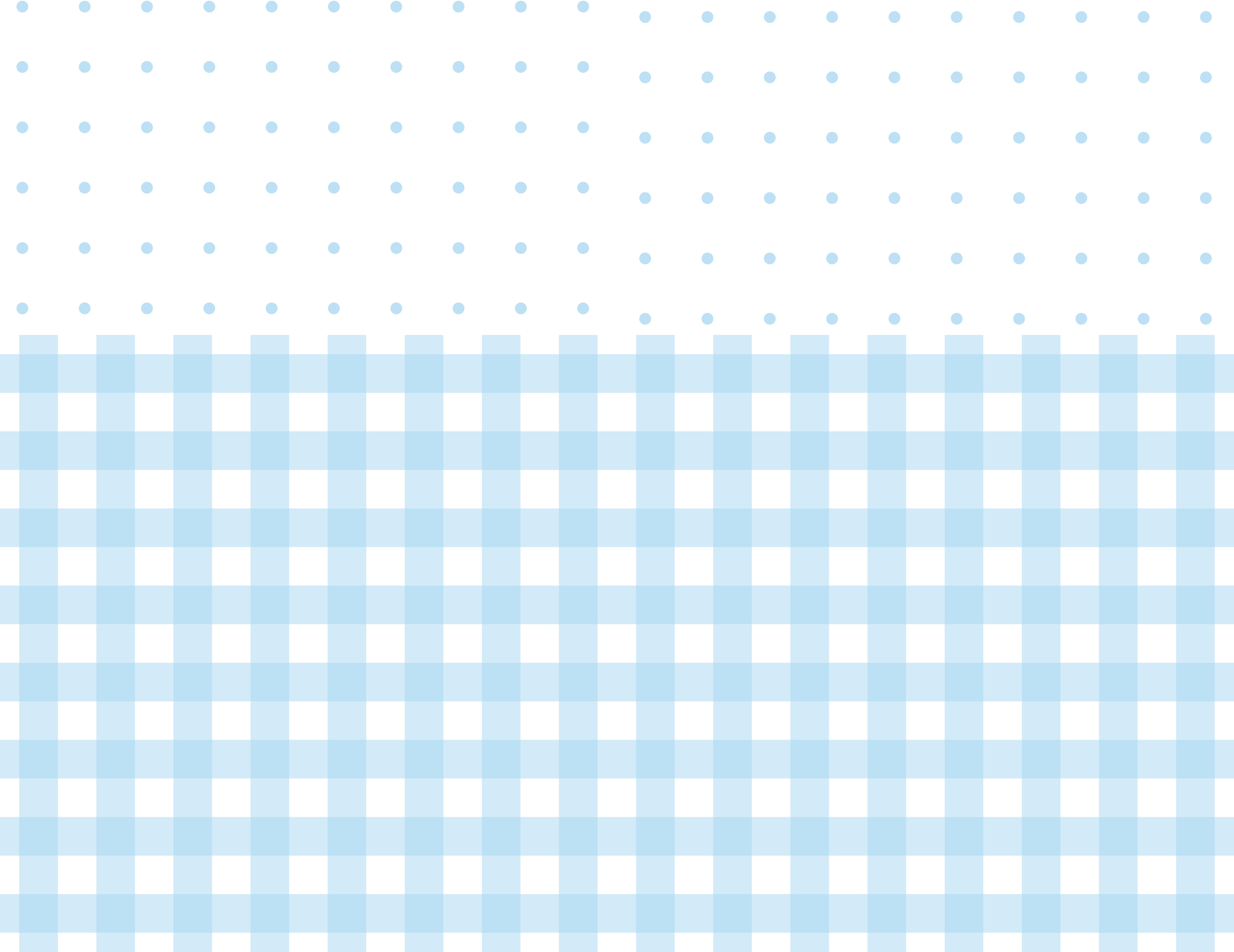 + Việc phân loại các khoản chi tiêu trong gia đình luôn cần thiết.
+ Tùy theo thu nhập của mỗi gia đình, tỉ lệ của các khoản chi tiêu đó khác nhau.
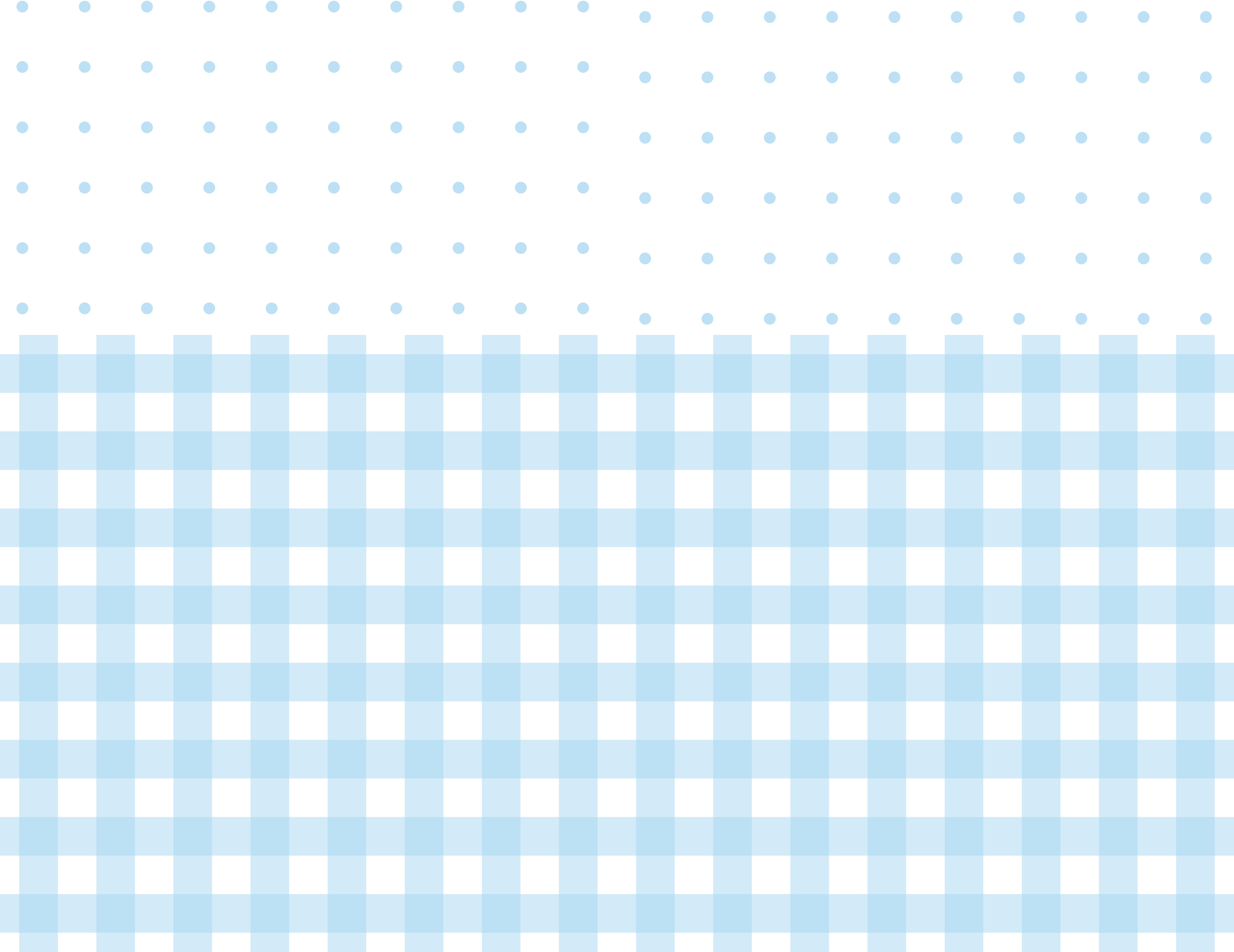 Theo dõi ghi chép chi tiêu trong gia đình để chuẩn bị cho tiết sinh hoạt lớp.